Actividades de educación online
Actividad 1
Financiado por la Unión Europea. No obstante, los puntos de vista y opiniones expresados son exclusivamente los del autor o autores y no reflejan necesariamente los de la Unión Europea ni los de la Agencia Ejecutiva en el Ámbito Educativo y Cultural Europeo (EACEA). Ni la Unión Europea ni la EACEA pueden ser consideradas responsables de las mismas.
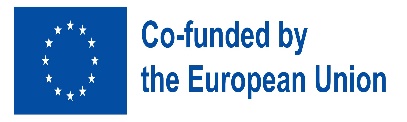 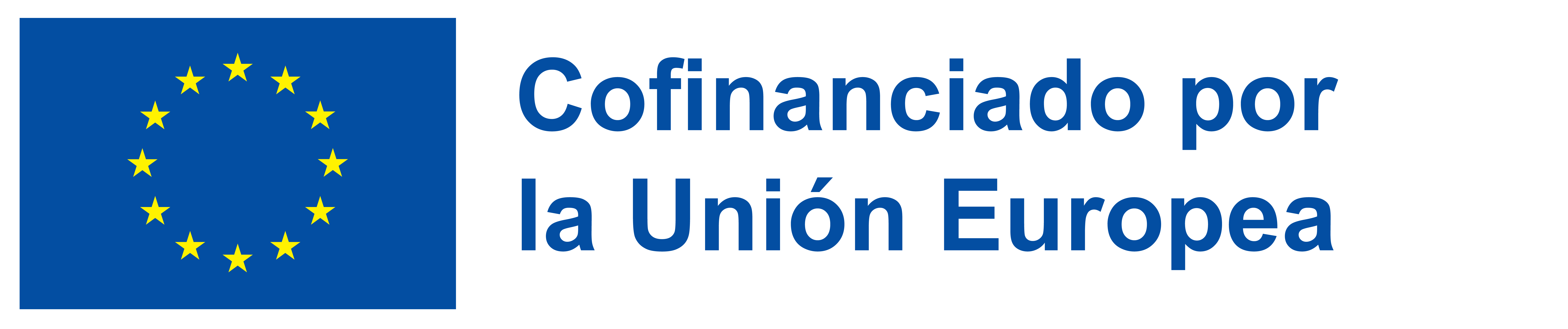 Proyecto No: 2021-1-IT02-KA220-ADU-000035139
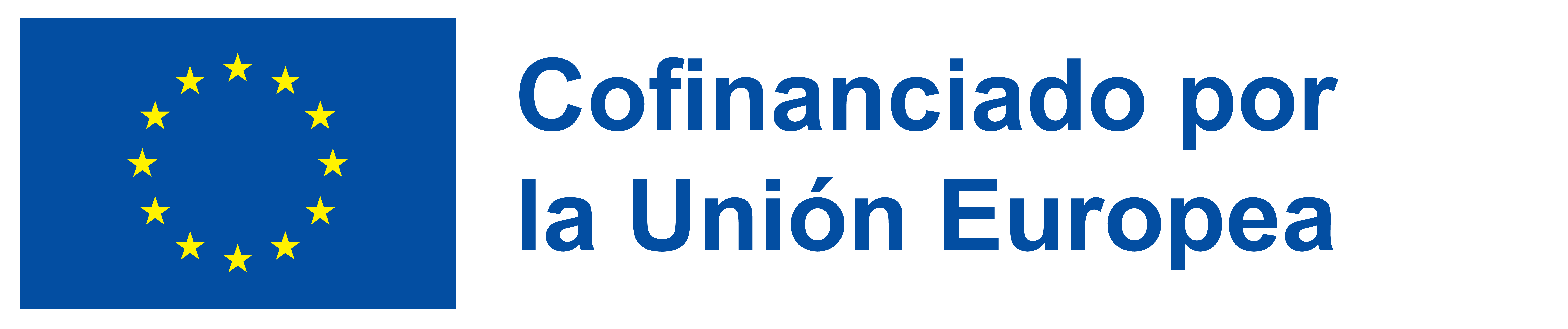 “Preparar a las personas para utilizar la tecnología digital 
es una de las responsabilidades más importantes para el futuro.“
Desarrollado por la Universidad de Aveiro Portugal
Actividad en clase – educación online
actividad 01:
Introducción a la educación online (T)
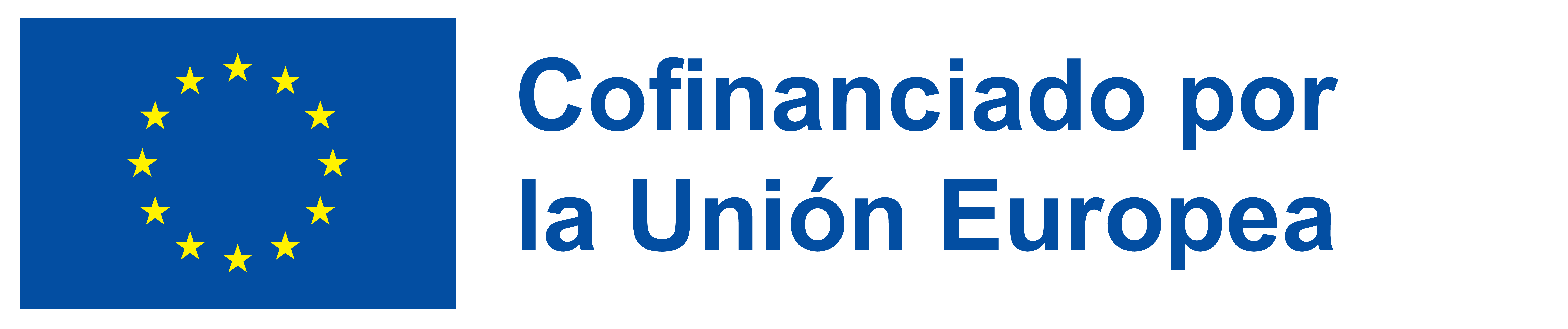 Visión general
actividad 02:
Explotación de algunas plataformas/
recursos de educación online(P)
actividad 03
Participación directa en un curso en línea (P)
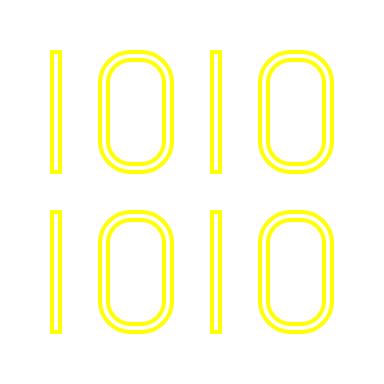 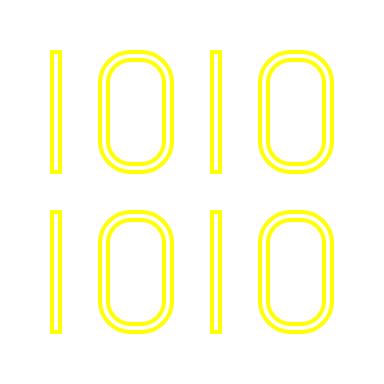 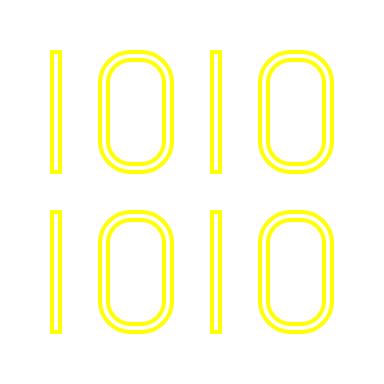 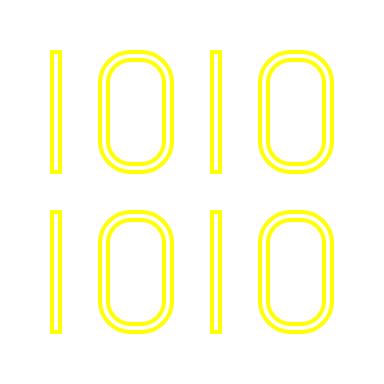 Desarrollado por la Universidad de Aveiro Portugal
Actividad en clase – educación online
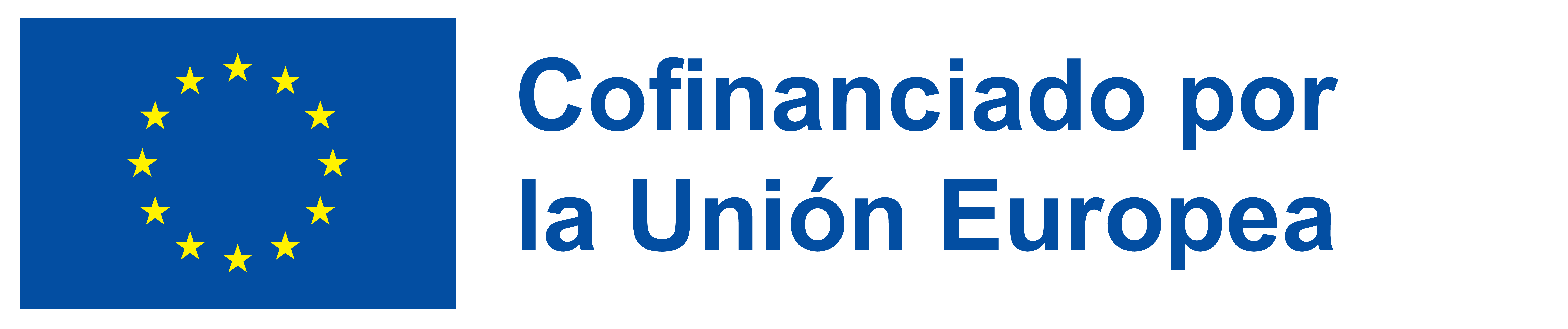 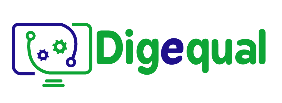 2021-1-IT02-KA220-ADU-000035139
ACTIVIDAD 01Introducción a la educación online
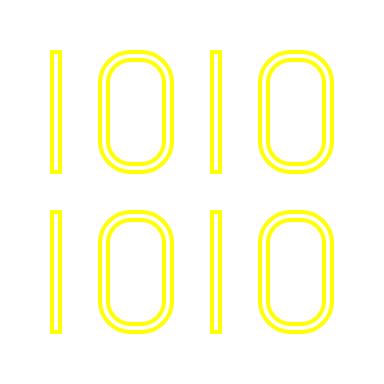 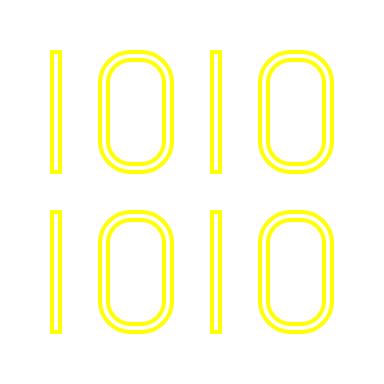 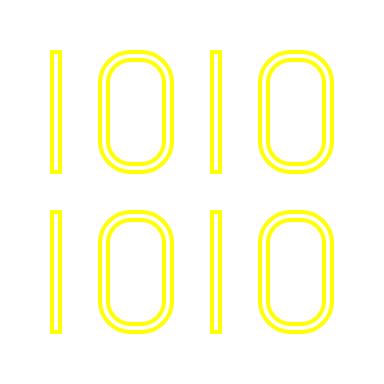 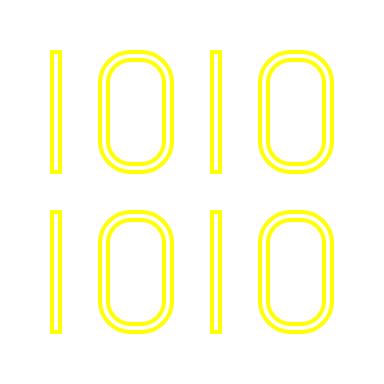 1
Desarrollado por la Universidad de Aveiro Portugal
Actividad en clase – educación online
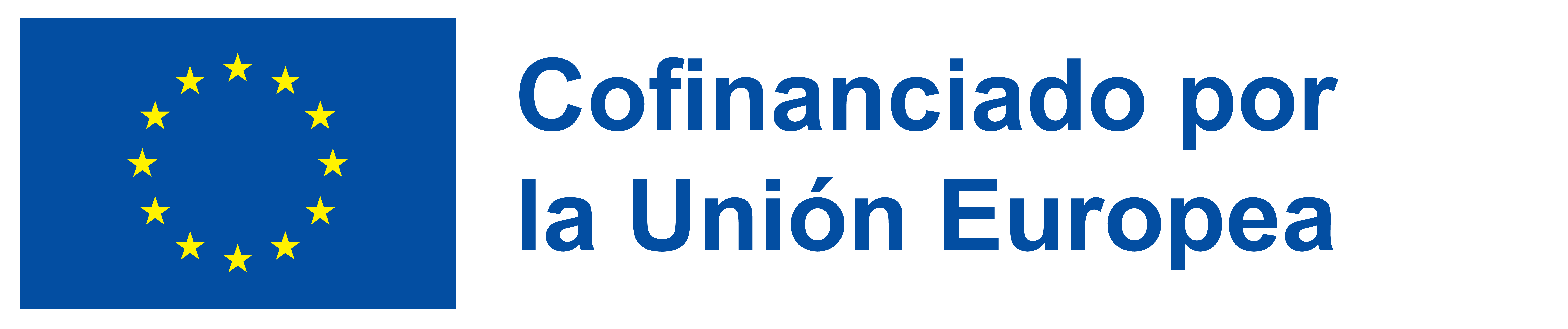 Actividad 01
Introducción a las plataformas y recursos de la educación online
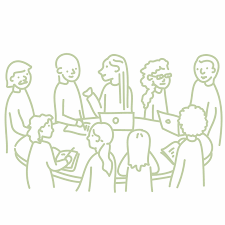 Público objetivo: 
personas no familiarizadas con  plataformas de educación online
Desarrollado por la Universidad de Aveiro Portugal
Actividad en clase – educación online
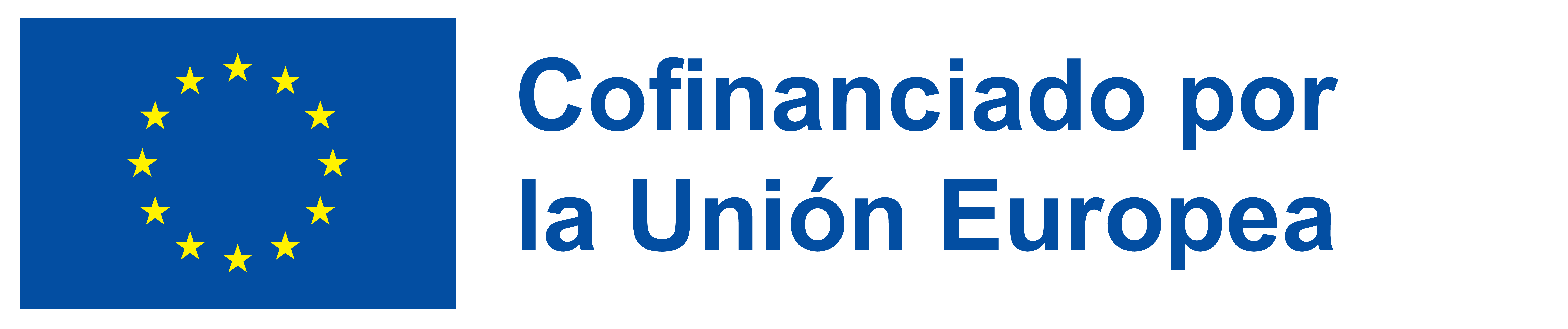 Actividad 01
Introducción a las plataformas y recursos de la educación online
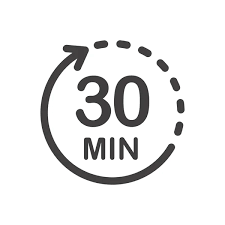 Actividad 01
 
ESQUEMA
0.    Contexto
Conocer la existencia de la educación online
Conocer la existencia de diferentes tipos de educación y cursos online
Aprender a encontrar diferentes cursos y plataformas online
Desarrollado por la Universidad de Aveiro Portugal
Actividad en clase – educación online
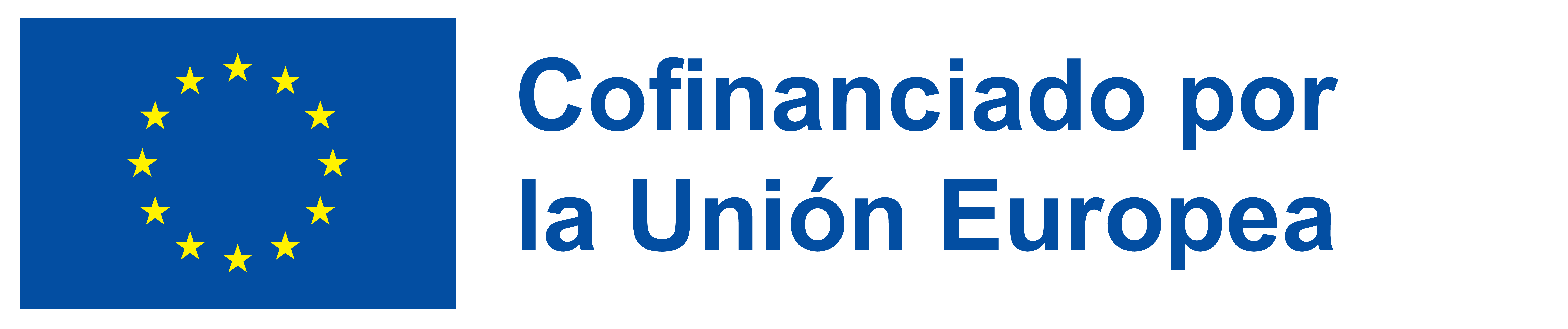 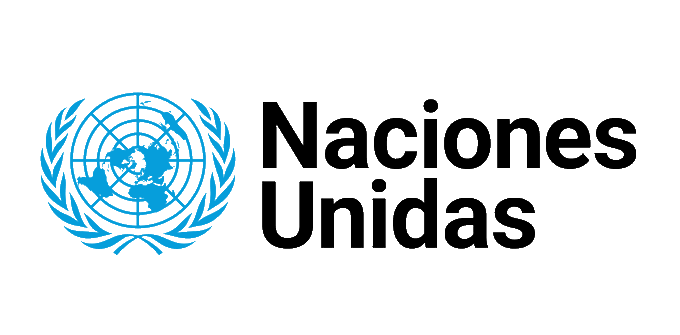 Agenda 2030 para el Desarrollo Sostenible  

 Un ambicioso plan que se propone alcanzar una prosperidad respetuosa con el planeta y sus habitantes.
Desarrollado por la Universidad de Aveiro Portugal
Actividad en clase – educación online
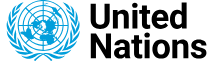 La amenaza del cambio climático es ahora más real que nunca y los ODS son cruciales para no comprometer el futuro de los más jóvenes
Esta Agenda incluye 
17 Objetivos de Desarrollo Sostenible (ODS)
desglosados en 169 metas, 
que deben cumplirse antes del 2030 

con intención de “no dejar nadie atrás".
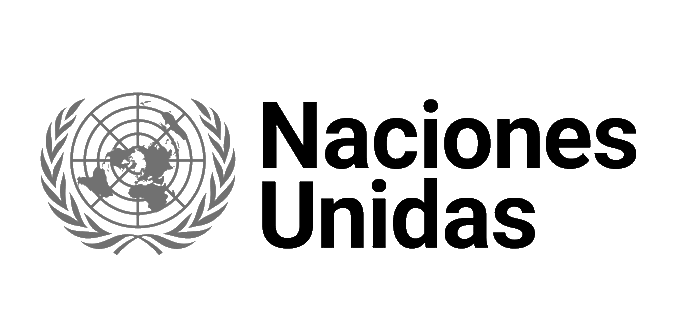 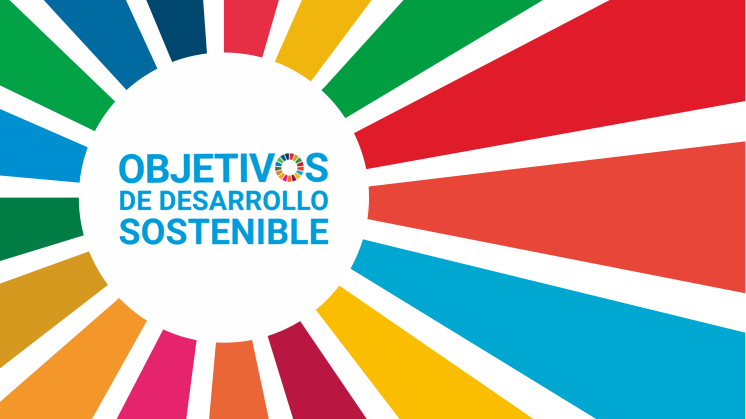 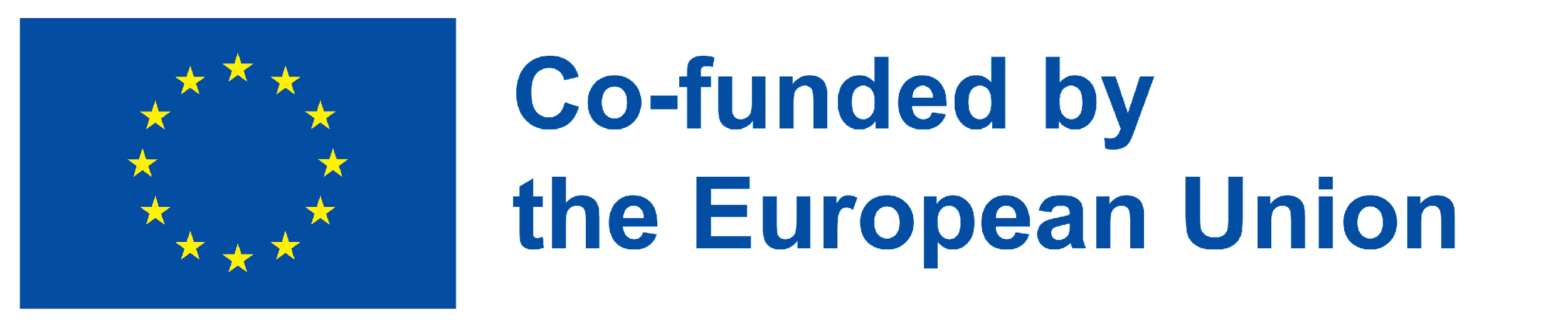 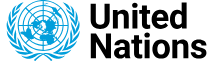 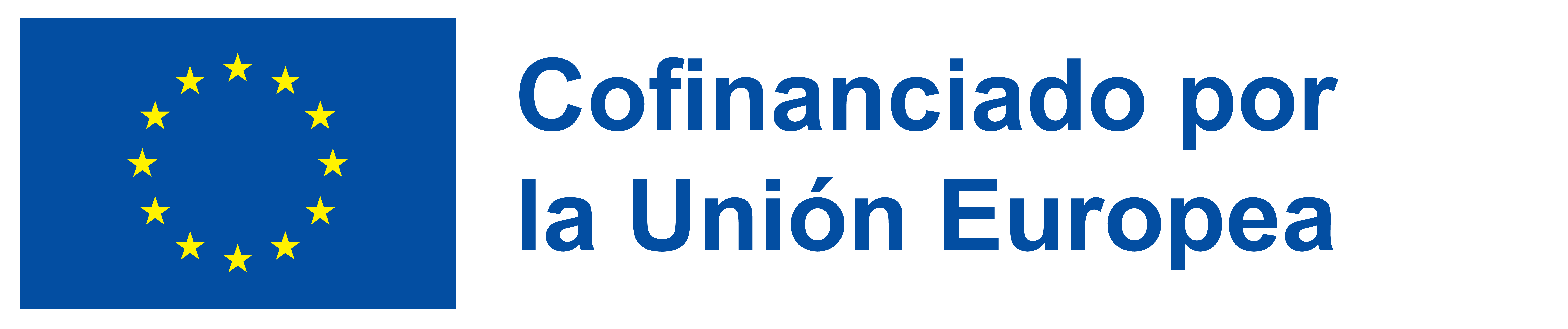 2030
Actividad 01
Introducción a las plataformas y recursos de educación online
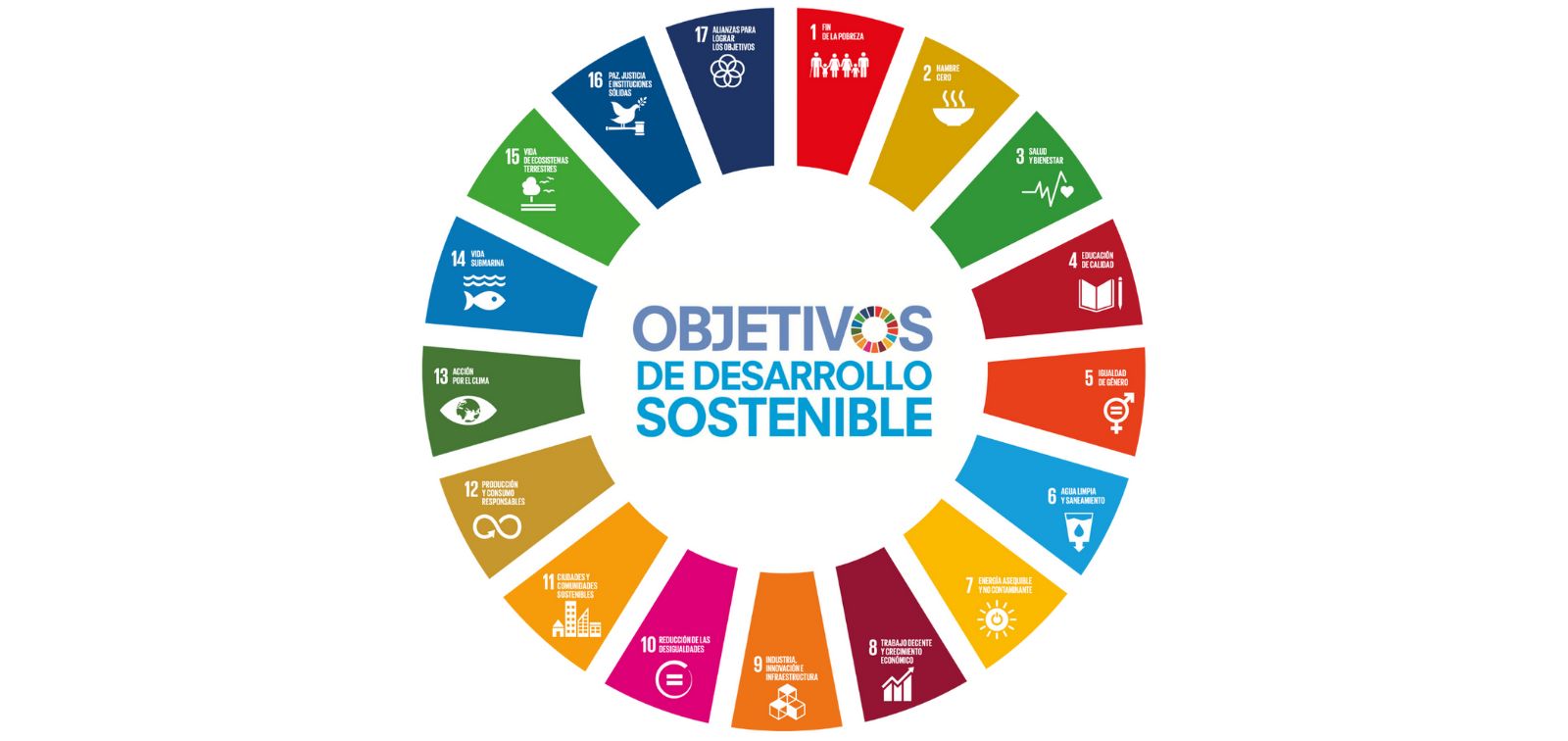 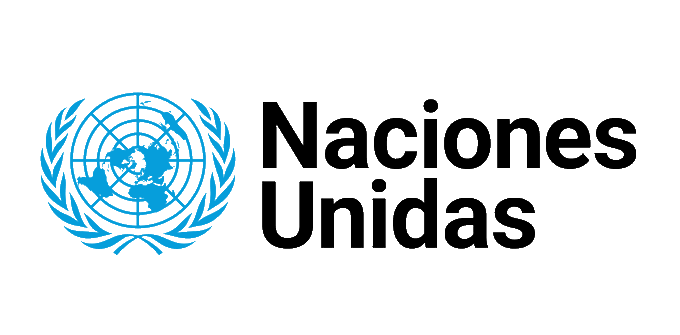 El desarrollo sostenible empieza por la educación

Unesco 2015
Desarrollado por la Universidad de Aveiro Portugal
Actividad en clase – educación online
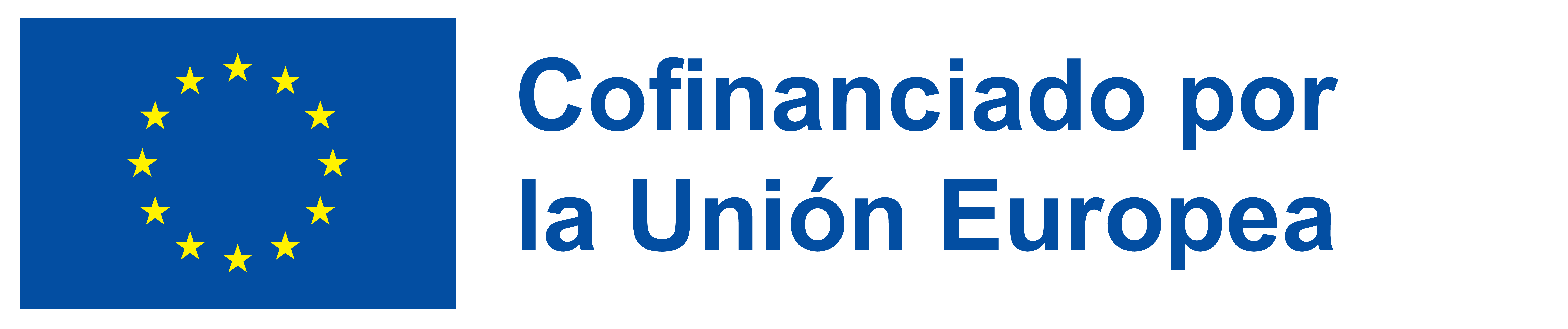 What is E-education?
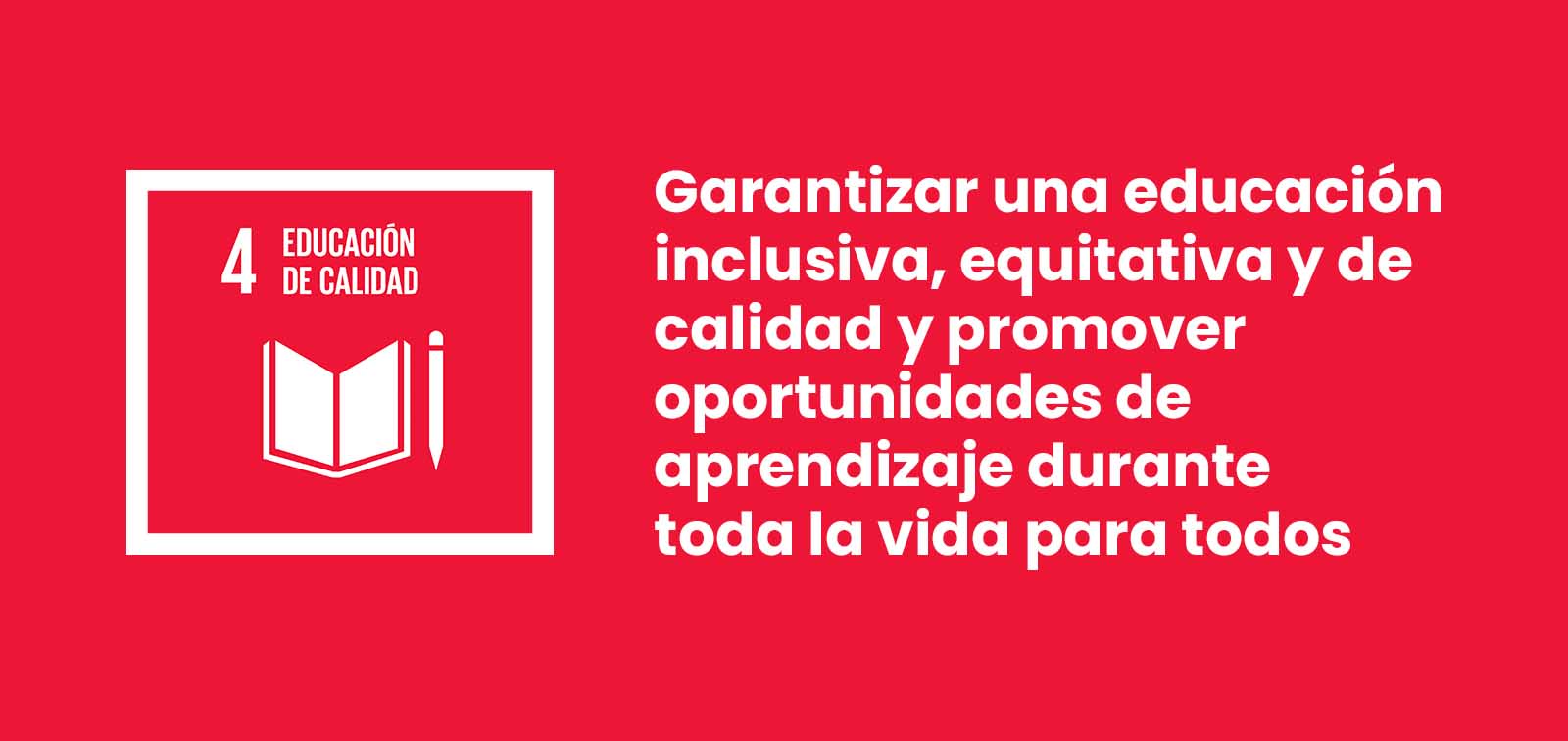 Desarrollado por la Universidad de Aveiro Portugal
Actividad en clase – educación online
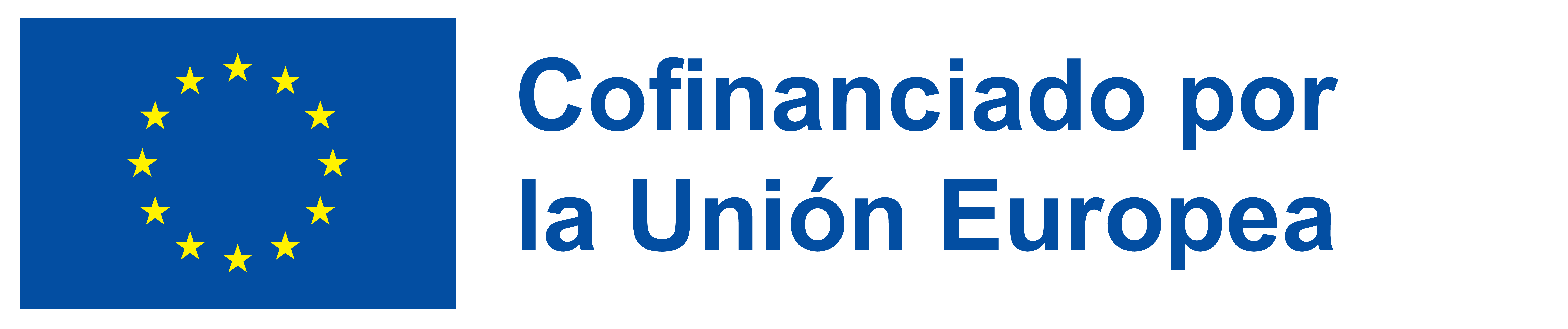 What is E-education?
¿Qué es la educación online?
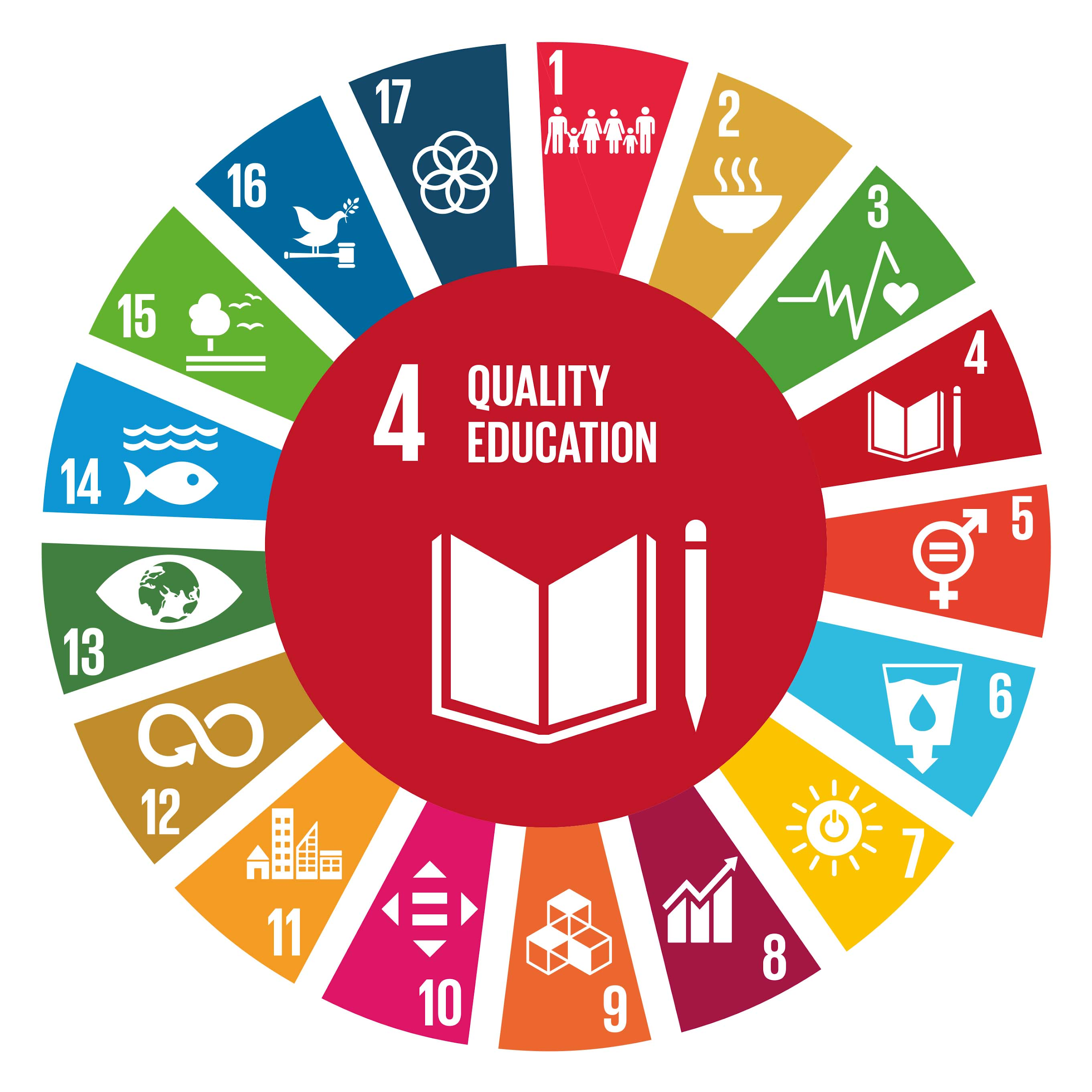 Educación online, aprendizaje electrónico o e-learning
 
is a system of education that transfers knowledge and competencies that reaches many people, whether they might or not be in the same space or time
es un sistema de educación que transfiere conocimientos y competencias que llegan a muchas personas, estén o no en el mismo espacio o tiempo
Desarrollado por la Universidad de Aveiro Portugal
Actividad en clase – educación online
¿Has probado alguna vez un curso online ( S/N)?
¿Qué tipos de cursos se pueden seguir en la educación online?
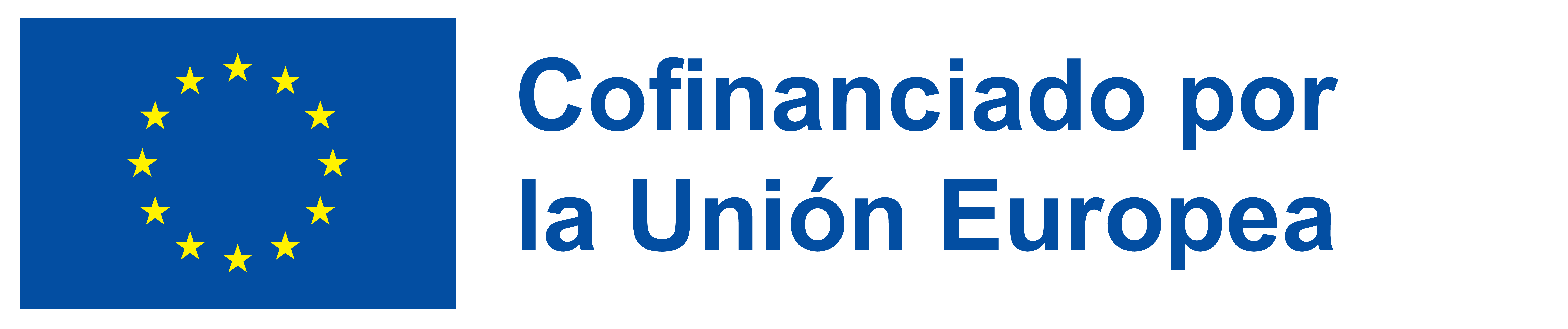 Actividad 00
Introducción a las plataformas y recursos de educación online
¿Es peor la calidad de la educación online que la presencial ( S/N)?
¿Son gratuitos todos los cursos online ( S/N)?
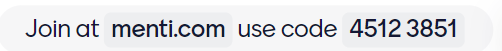 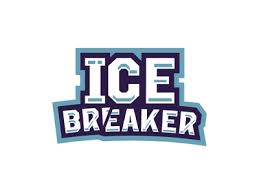 ¿Se puede certificar la educación online?
¿Miedos y/o preocupaciones?
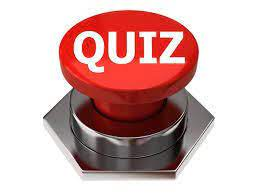 Desarrollado por la Universidad de Aveiro Portugal
Actividad en clase – educación online
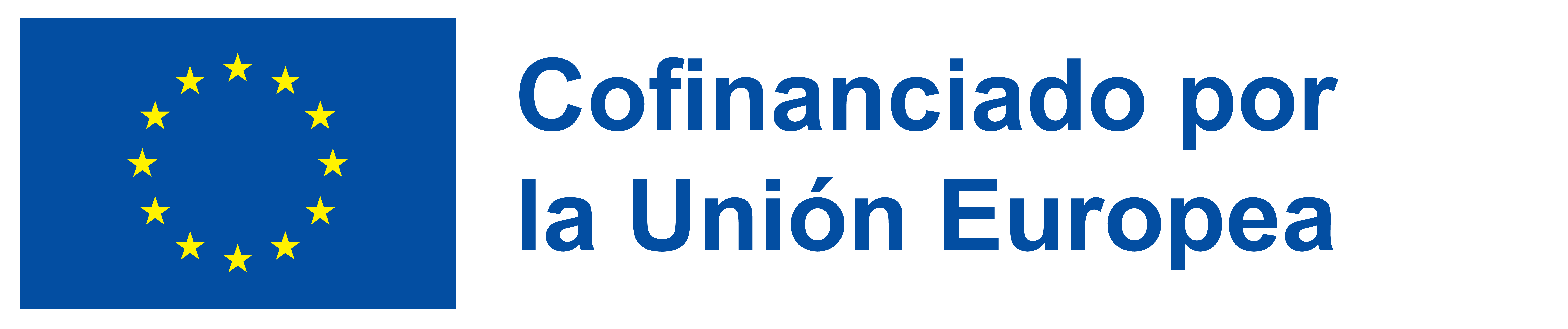 tendencia
What is E-education?
2. ¿Por qué participar en la educación online?
respetuoso con el medio ambiente
atractivo
Why
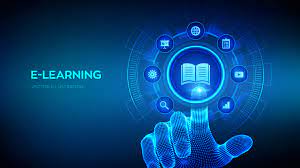 tiempo y ritmo propios
alfabetización digital
evolución profesional
Desarrollado por la Universidad de Aveiro Portugal
Actividad en clase – educación online
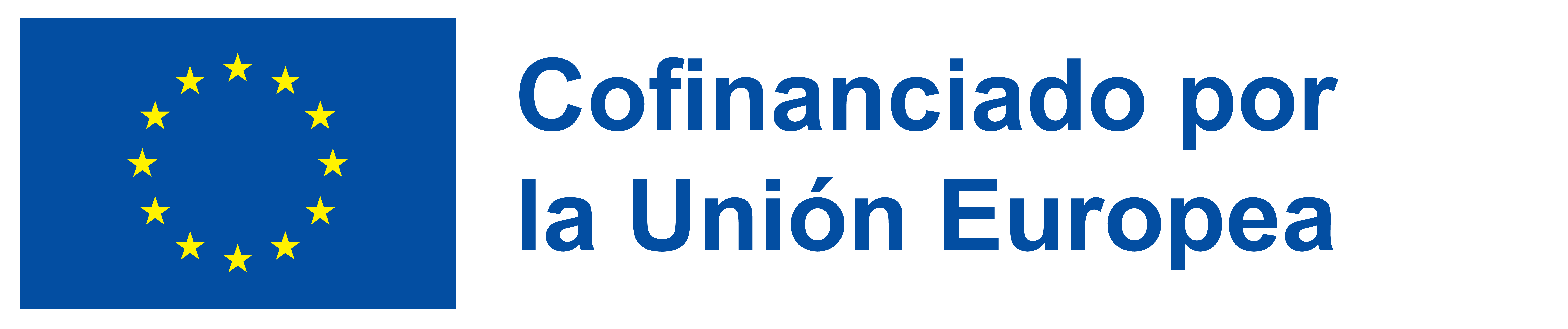 What is E-education?
2. ¿Por qué participar en la educación online?
tendencia
Ha transforma-do la educación
atractivo
Alumnos más centrados y menos distraídos
Alfabetización digital
Nadie debe quedarse atrás
Evolución profesional
 puede ayudar a aumentar la eficiencia de los empleados
Tiempo y ritmo propios
Los alumnus puedes adaptar la curva de aprendizaje
ecológico
Contribuye enormemente a reducer las emisiones de CO2 y el consume de energía
Desarrollado por la Universidad de Aveiro Portugal
Actividad en clase – educación online
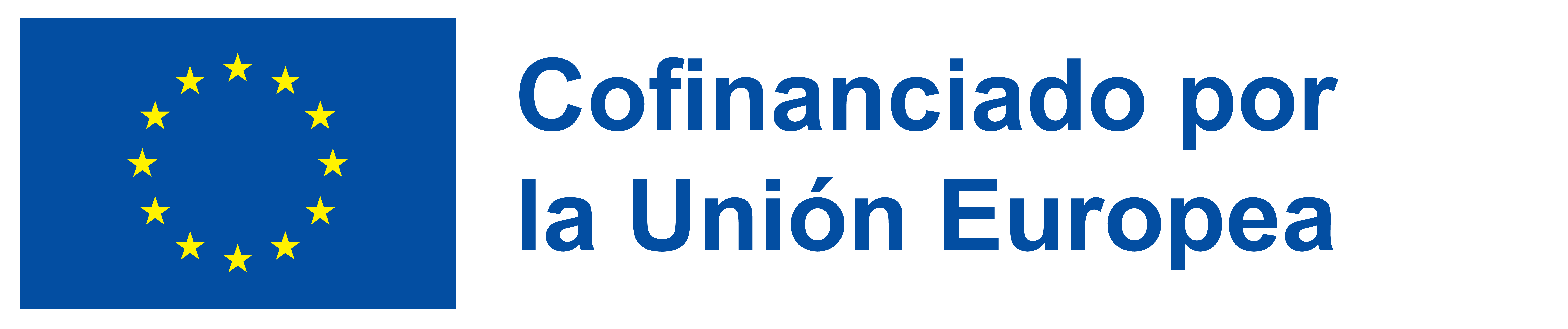 Múltiples formatos
What is E-education?
3. ¿Cómo participar en la educación online?
Autoevaluación
Oportunidades de aprendizaje activo
CÓMO
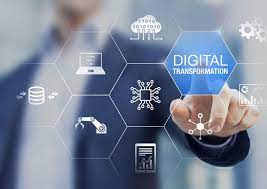 Comentarios
Gamificación
Interacción
Desarrollado por la Universidad de Aveiro Portugal
Actividad en clase – educación online
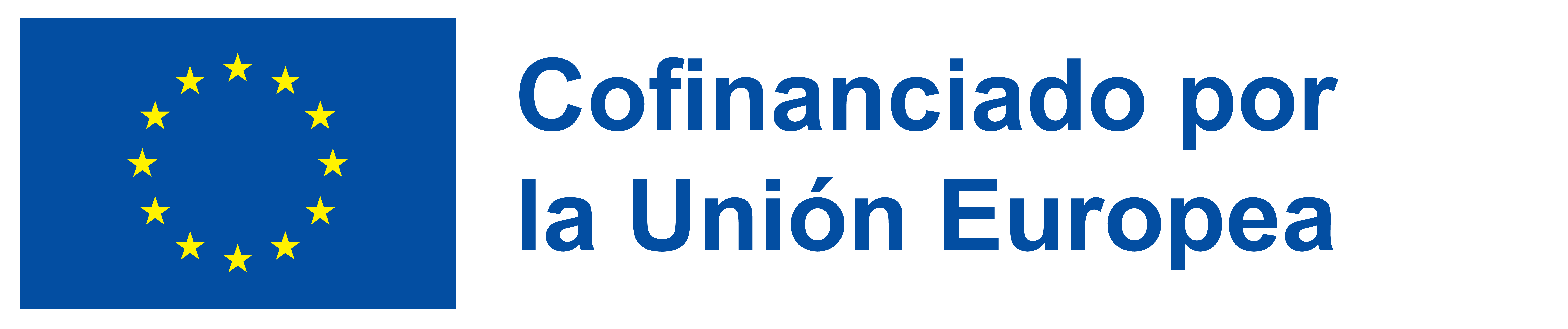 What is E-education?
3. ¿Cómo participar en la educación online?
Múltiples formatos
diferentes plataformas y formatos serán beneficiosos y captarán la atención de los alumnos
Oportunidades de aprendizaje activo
no dejará que los alumnos se aburran y les ayudará a participar
Interacción
Los alumnos experimentarán la inclusión a través del debate y la participación
Gamificación
experimentar un ambiente comunitario y aprender nuevos contenidos de forma inconsciente
Autoevalución
las oportunidades aumentan la responsabilidad en la participación
Comentarios
recoger ideas para posibles mejoras también puede ser pertinente
Desarrollado por la Universidad de Aveiro Portugal
Actividad en clase – educación online
Acceso fácil
Hogareño
Aprendizaje autodirigido
Variedad temática
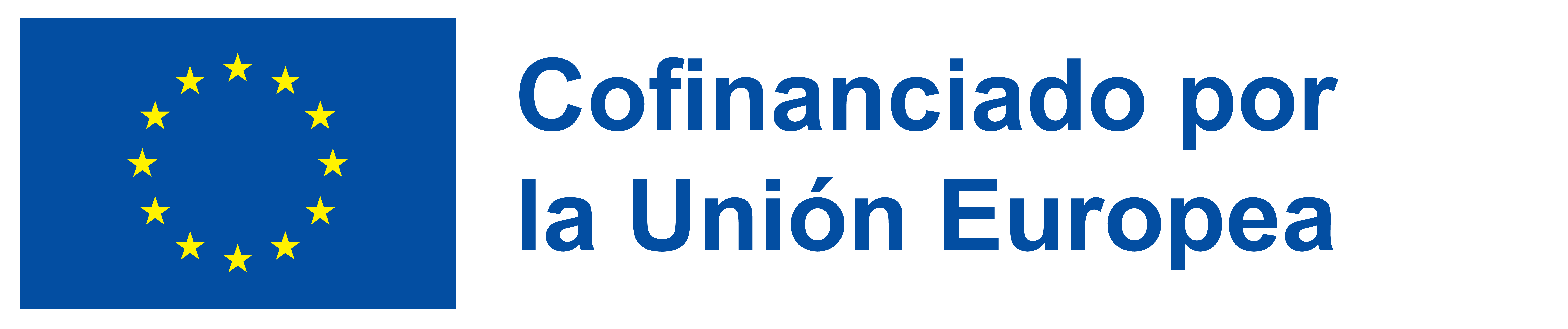 What is E-education?
4. e-education Benefits
Herramientas de aprendizaje ilimitadas
Aprendizaje colaborativo
Recursos reducidos
Más barato
Se puede retomar
Crecimiento
Interactivo
Desarrollado por la Universidad de Aveiro Portugal
Actividad en clase – educación online
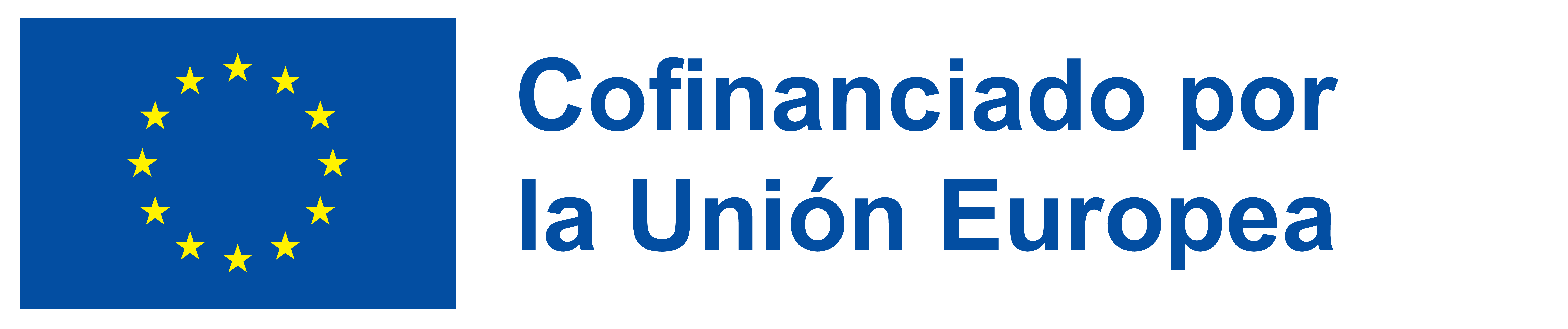 Acceso fácil
clases independientemente del lugar, evitando viajar y estar fuera de casa durante largos periodos
What is E-education?
aprender en casa da una flexibilidad que otras formas tradicionales de enseñanza no pueden ofrecer
4. Beneficios de la educación online
Hogareño
se aprende a programar y planificar sus actividades diarias
Aprendizaje autodirigido
mayor oferta y variedad de cursos de formación en línea, métodos y profesores
Variedad temática
Herramientas de aprendizaje ilimitadas
contenidos y áreas de estudio casi ilimitados
Desarrollado por la Universidad de Aveiro Portugal
Actividad en clase – educación online
espacios de colaboración donde poder compartir y aprender nueva información y ayudarse mutuamente
Aprendizaje colaborativo
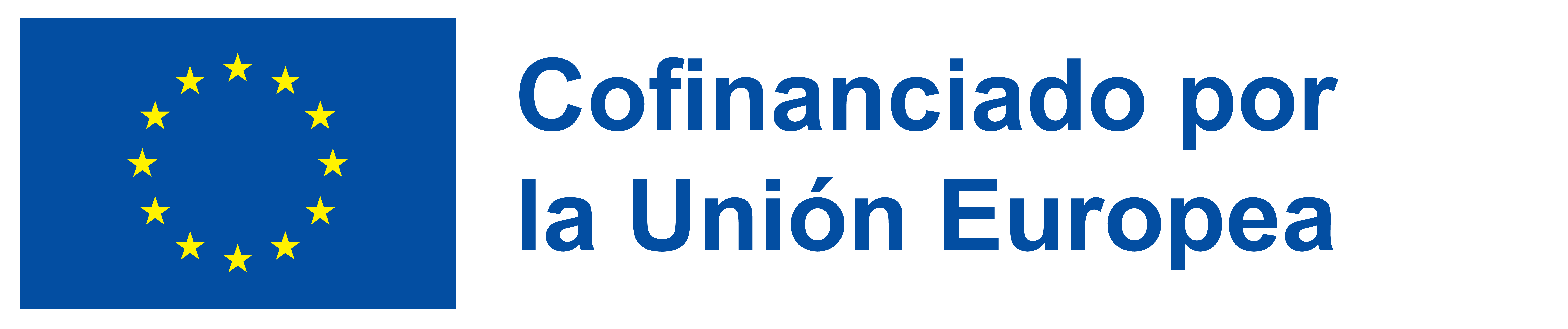 What is E-education?
sólo se necesita un ordenador, un teléfono e Internet
Recursos reducidos
4. Beneficios de la educación online
ofertas formativas más baratas en comparación con las opciones presenciales
Más barato
posibilidad de recuperar, repetir o sustituir las clases
Se puede retomar
más personas acceden a niveles de educación más elevados, lo que se traduce en niveles de riqueza social
Crecimiento
Interactivo
procesos activos de aprendizaje-enseñanza y también creatividad e innovación
Desarrollado por la Universidad de Aveiro Portugal
Actividad en clase – educación online
infrastructura
concentración
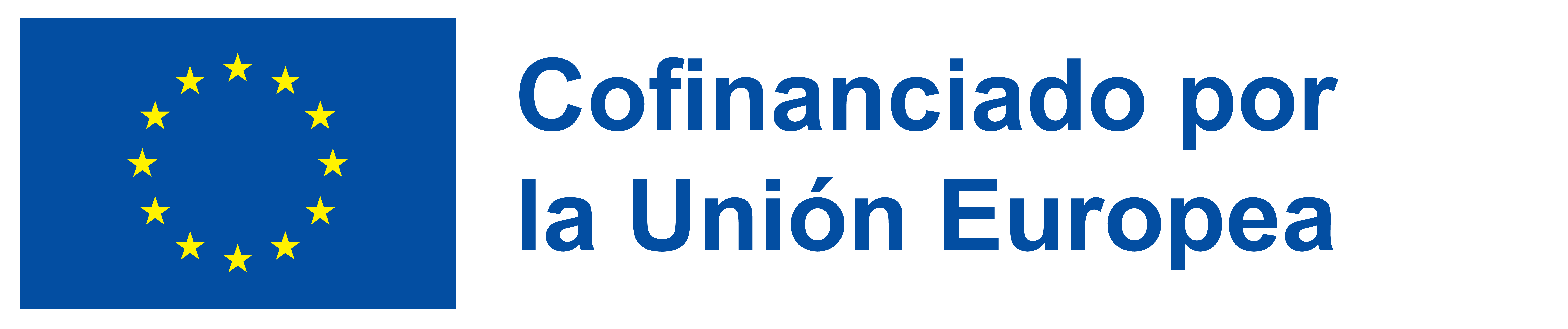 What is E-education?
5. Retos de la educación online
trabajo en equipo
salud mental
Desarrollado por la Universidad de Aveiro Portugal
Actividad en clase – educación online
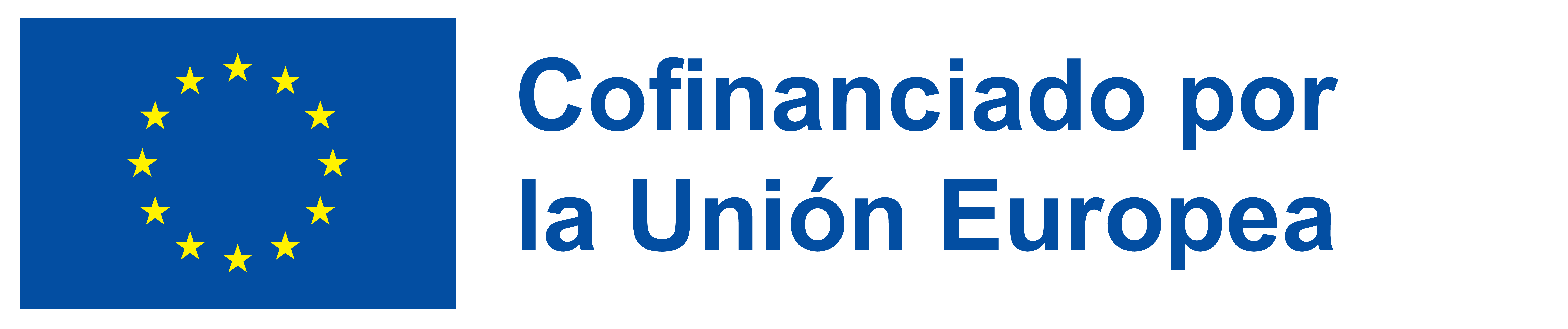 infraestructura de comunicación
What is E-education?
infraestructuras de Internet deficientes, baja cobertura y fallos de conexión
5. Retos de la educación online
los alumnos adultos pueden concentrarse durante unos 20 minutos. los módulos deben durar entre 10 y 15 minutos
concentración
trabajo en equipo
el aprendizaje online evita los encuentros cara a cara, lo que puede dificultar el sentido de pertenencia a un grupo o clase
salud mental
la falta de interacción personal y social puede provocar aislamiento o problemas de salud mental
Desarrollado por la Universidad de Aveiro Portugal
Actividad en clase – educación online
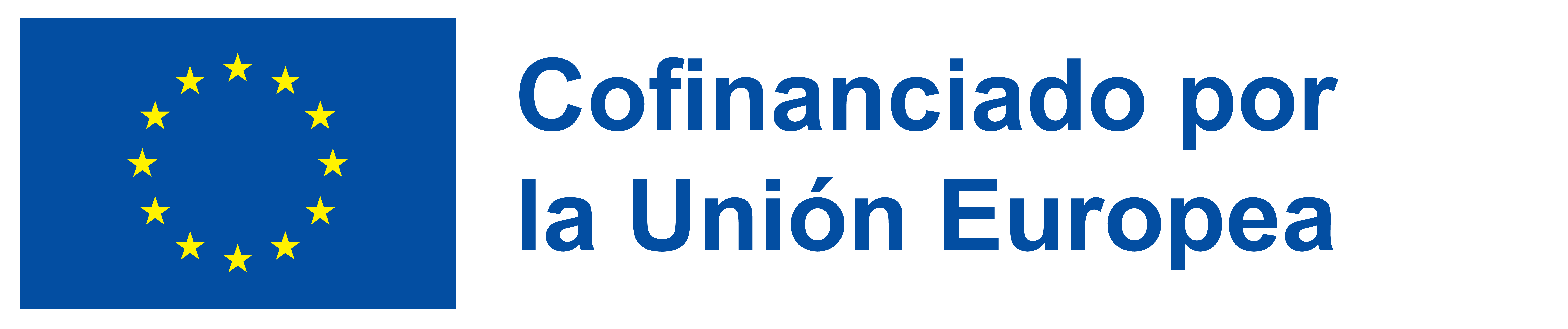 What is E-education?
5. Retos de la educación online
Educación online vs. educación presencial
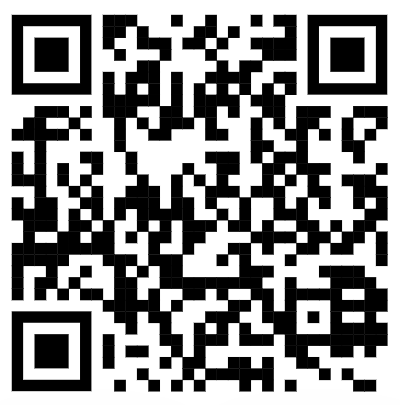 https://pinup.com/FSJXlslZy
Desarrollado por la Universidad de Aveiro Portugal
Actividad en clase – educación online
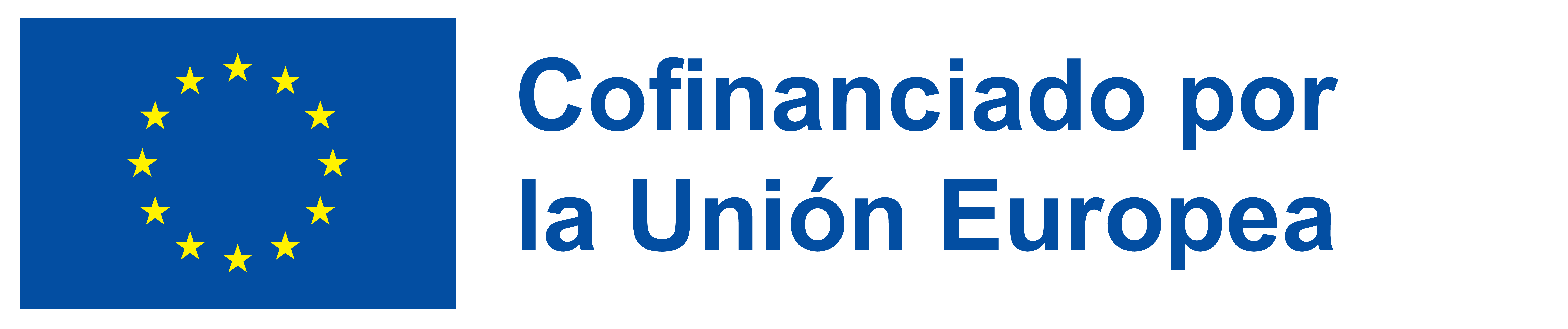 What is E-education?
5. Retos de la educación online
Educación online vs. educación presencial
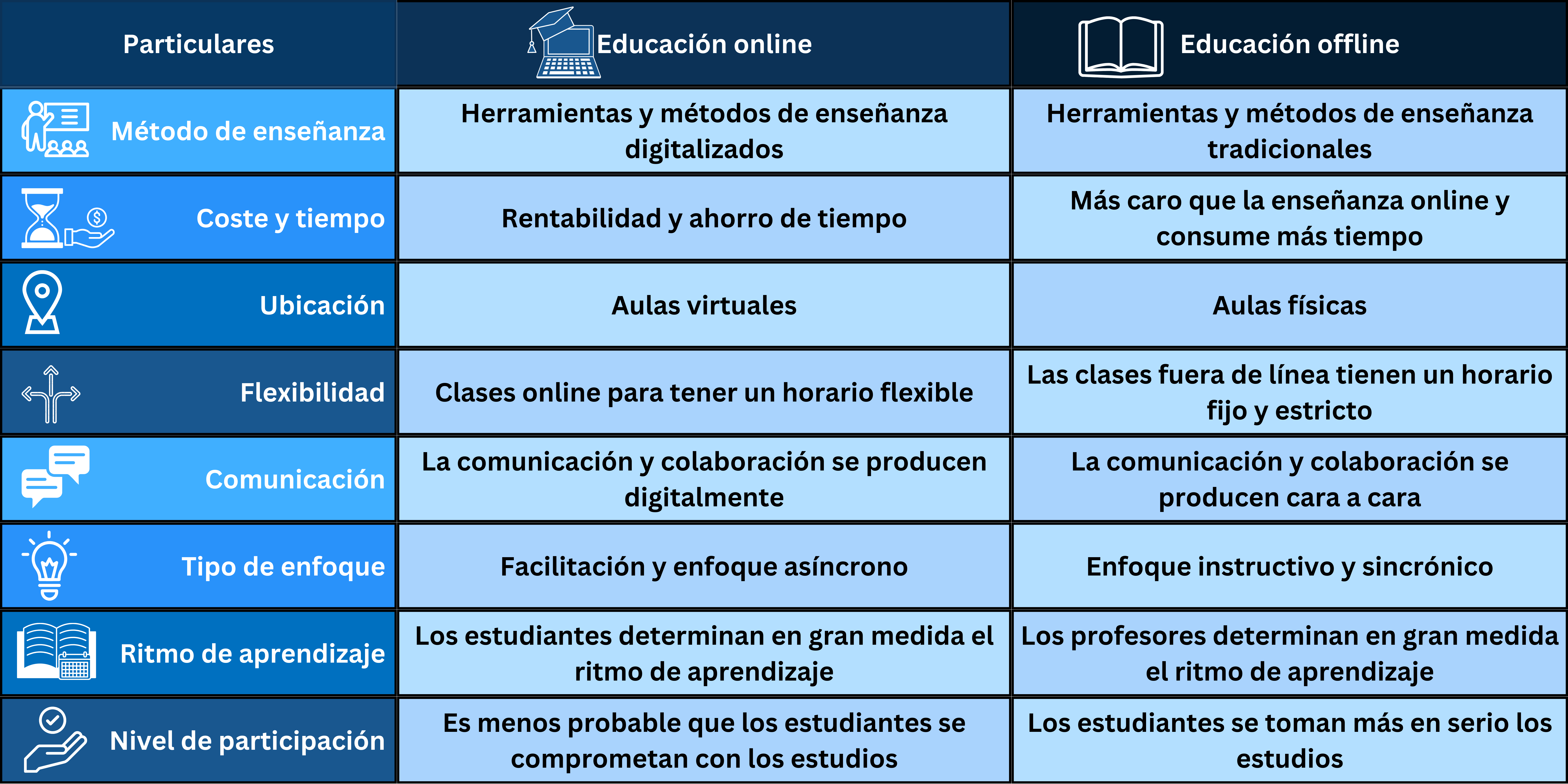 Desarrollado por la Universidad de Aveiro Portugal
Actividad en clase – educación online
Certificados
Diplomas
Grados
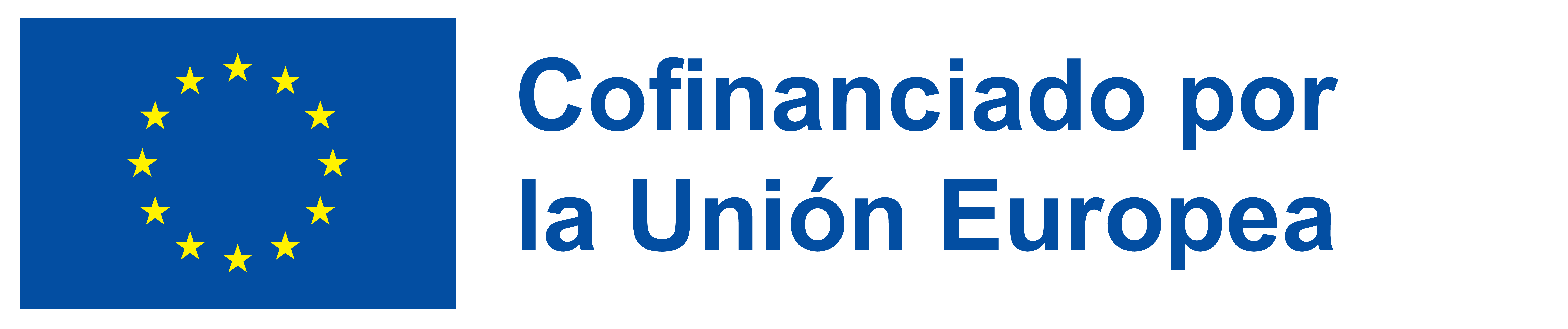 What is E-education?
6. ¿Existe una certificación de educación electrónica?
Existen tres tipos generales de certificación:
Desarrollado por la Universidad de Aveiro Portugal
Actividad en clase – educación online
Grados
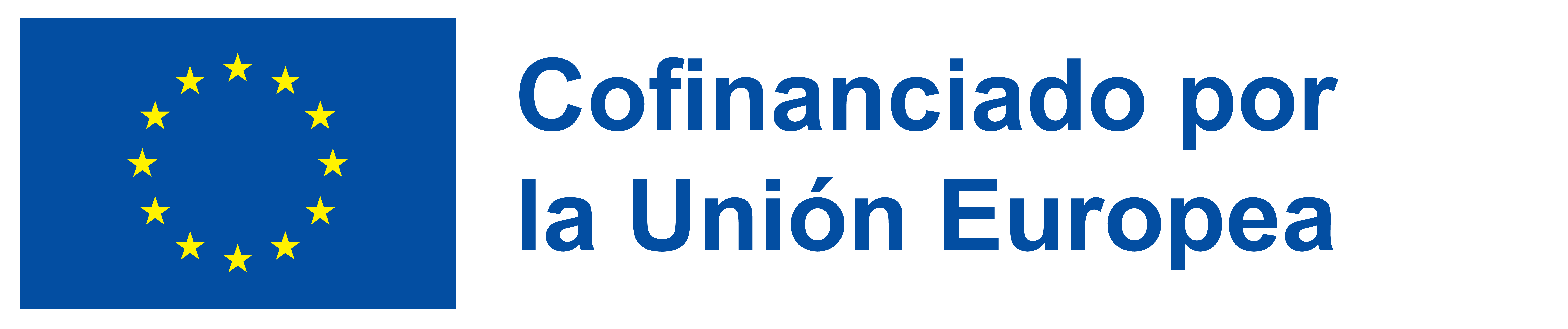 What is E-education?
6. ¿Existe una certificación de educación electrónica?
Consulta al Ministerio de Educación u otro organismo gubernamental!
Algunas de las mejores plataformas de cursos online de 2023
https://www.mentedidactica.com/cursos-online/

Domestika (creatividad)
Coursera 
edX
Skyeng (inglés)
eMagister
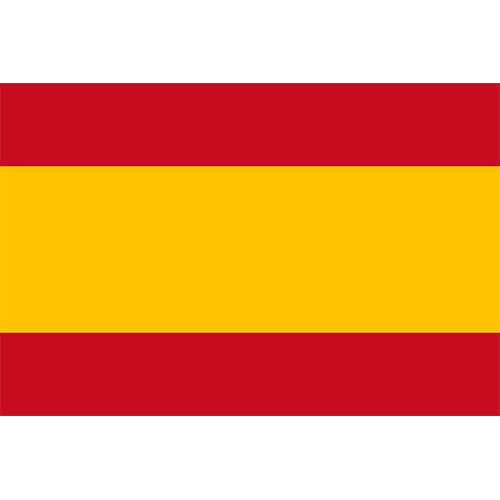 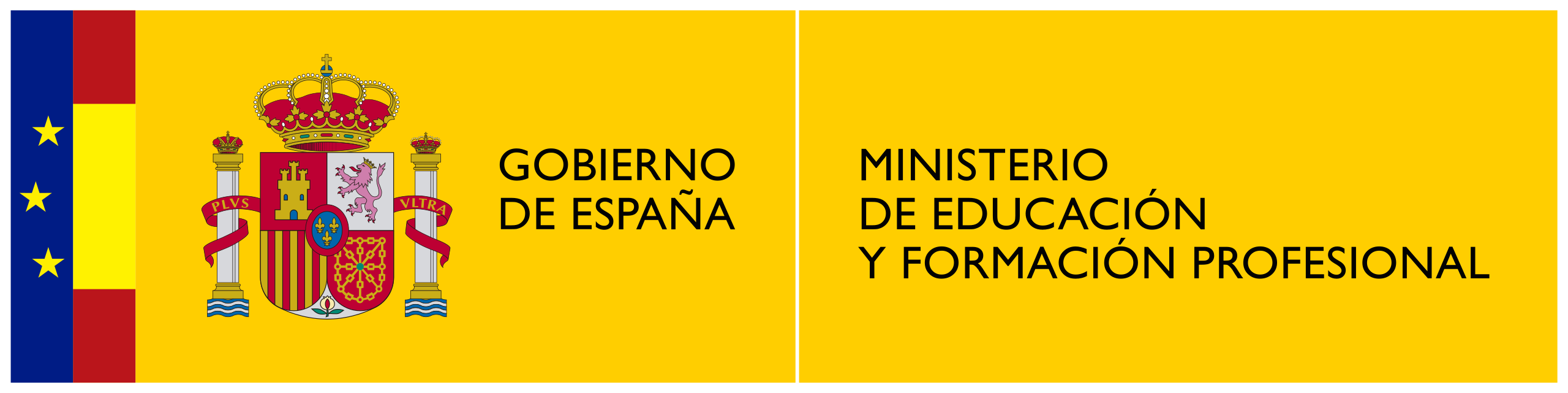 https://www.educacionyfp.gob.es/portada.html
Desarrollado por la Universidad de Aveiro Portugal
Actividad en clase – educación online
Project No: 2021-1-DE02-KA220-VET-000030542
¡Gracias!
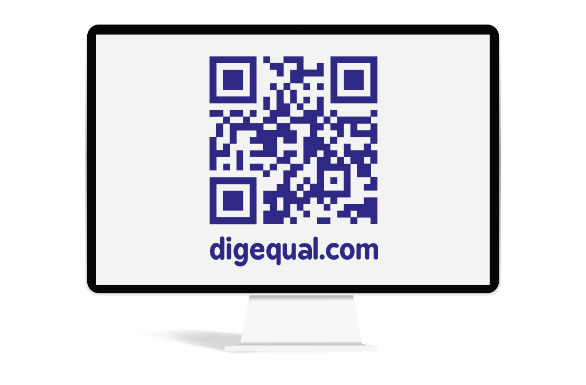 ¡Síguenos en Facebook!
https://www.facebook.com/digequalproject
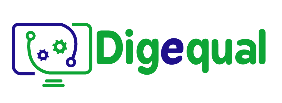 Financiado por la Unión Europea. No obstante, los puntos de vista y opiniones expresados son exclusivamente los del autor o autores y no reflejan necesariamente los de la Unión Europea ni los de la Agencia Ejecutiva en el Ámbito Educativo y Cultural Europeo (EACEA). Ni la Unión Europea ni la EACEA pueden ser consideradas responsables de las mismas.
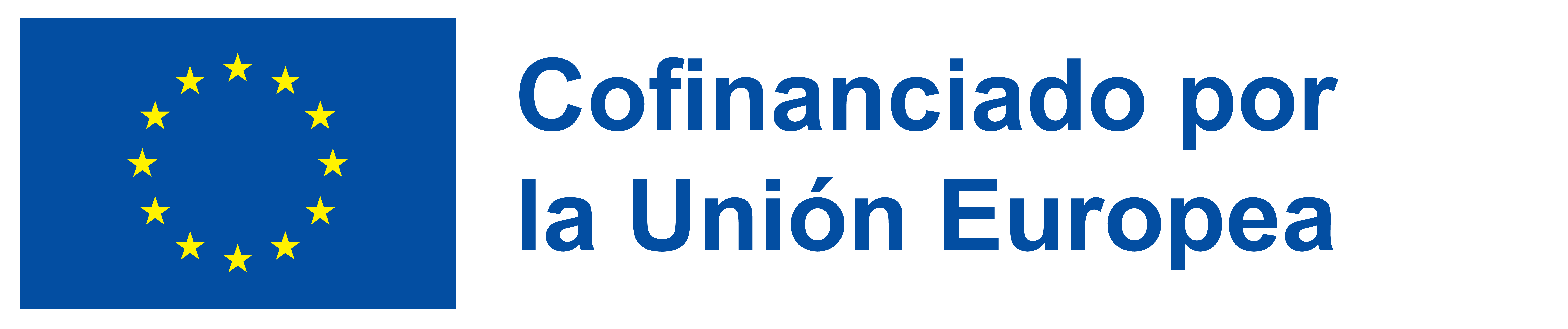 Proyecto No: 2021-1-IT02-KA220-ADU-000035139
Actividades de educación online
Actividad 2
Financiado por la Unión Europea. No obstante, los puntos de vista y opiniones expresados son exclusivamente los del autor o autores y no reflejan necesariamente los de la Unión Europea ni los de la Agencia Ejecutiva en el Ámbito Educativo y Cultural Europeo (EACEA). Ni la Unión Europea ni la EACEA pueden ser consideradas responsables de las mismas.
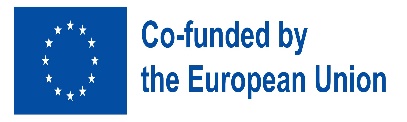 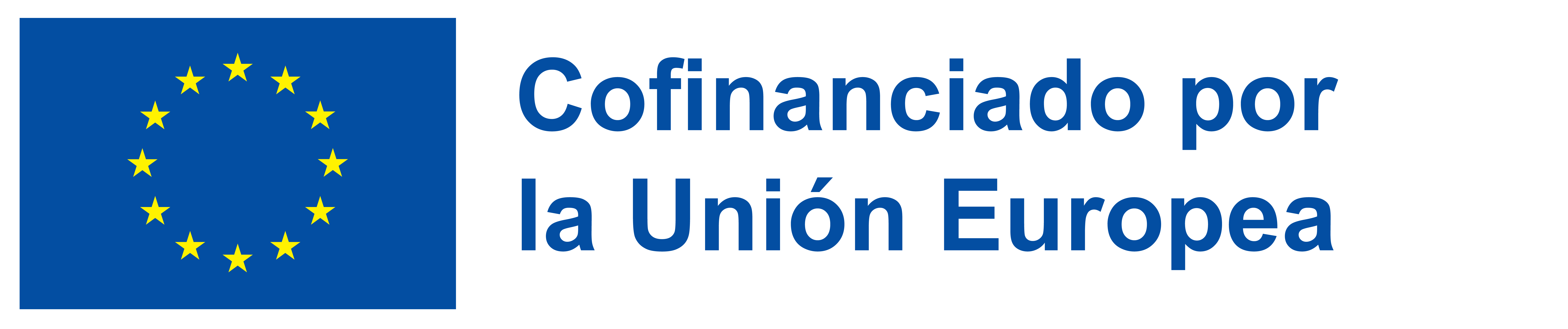 Desarrollado por la Universidad de Aveiro   |     Enero, 2023
Proyecto No: 2021-1-IT02-KA220-ADU-000035139
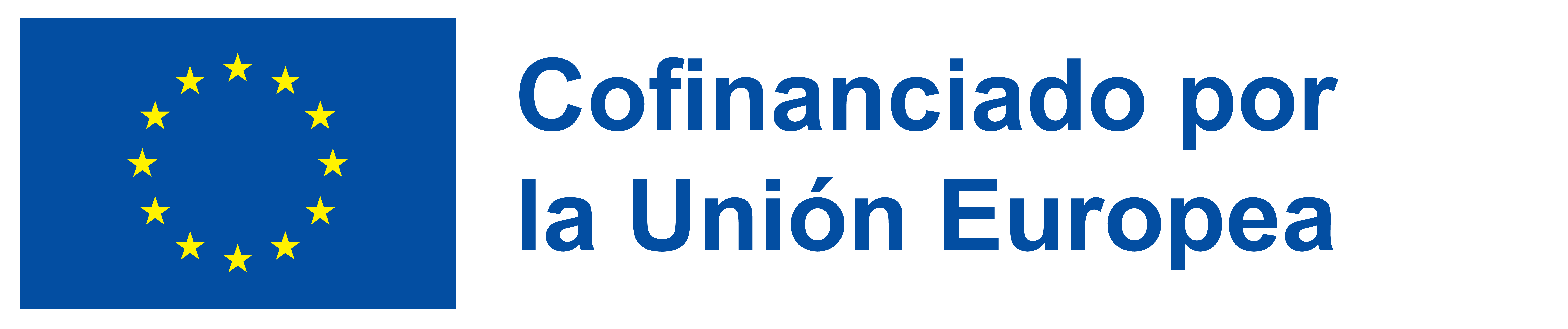 “Preparar a las personas para utilizar la tecnología digital 
es una de las responsabilidades más importantes para el futuro.“
Desarrollado por la Universidad de Aveiro Portugal
Actividad en clase – educación online
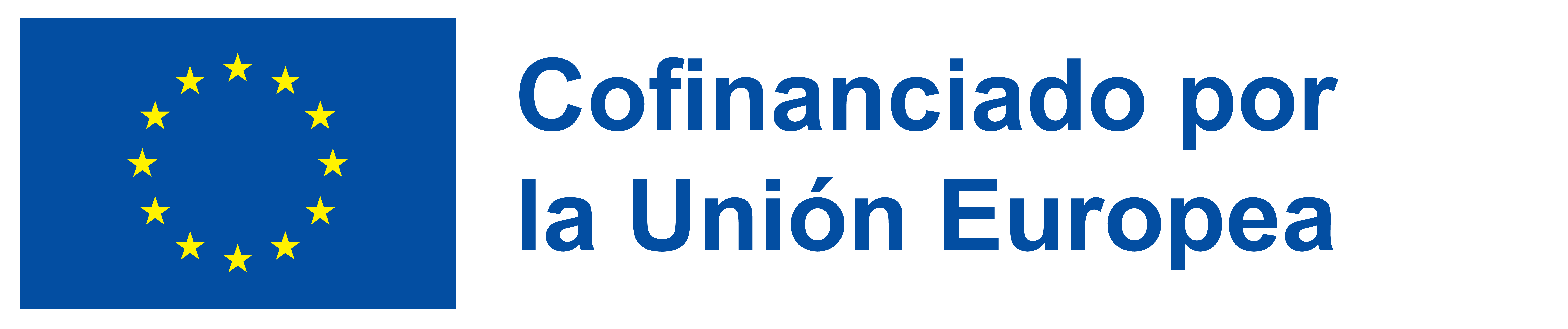 Visión general
Para romper el hielo
actividad 01: Introducción a las plataformas y recursos de educación online
actividad 02: Explotación de algunas plataformas/recursos de educación online
actividad 03: Compromiso directo con un curso online
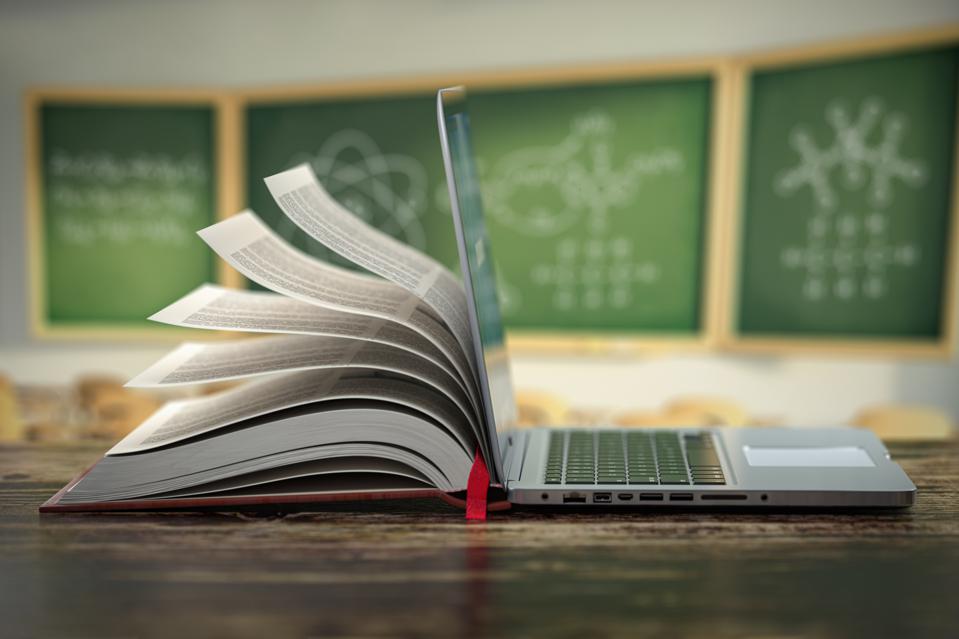 Desarrollado por la Universidad de Aveiro Portugal
Actividad en clase – educación online
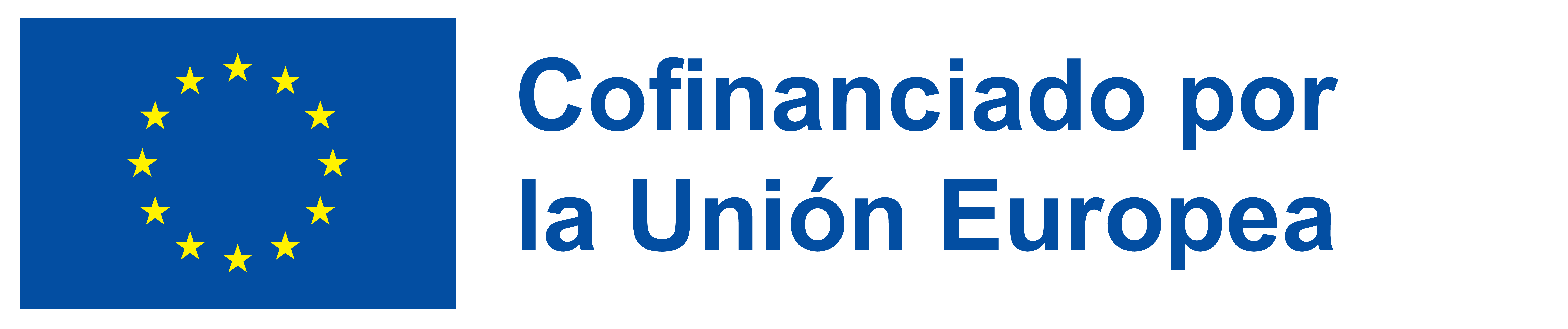 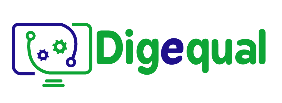 2021-1-IT02-KA220-ADU-000035139
ACTIVIDAD 02Explotación de algunas plataformas/recursos de la educación online
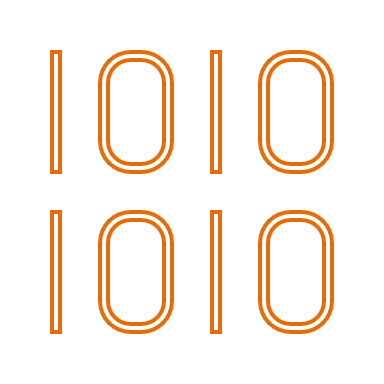 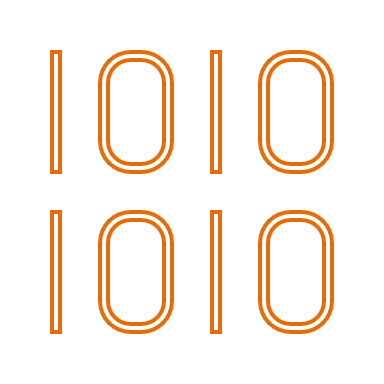 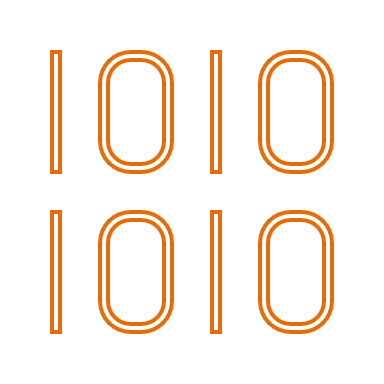 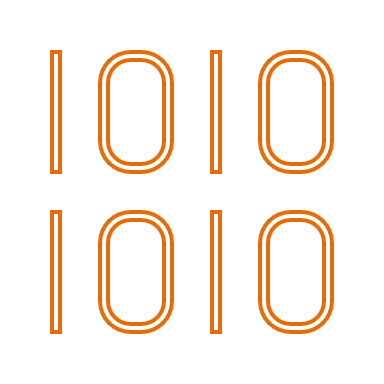 1
Desarrollado por la Universidad de Aveiro Portugal
Actividad en clase – educación online
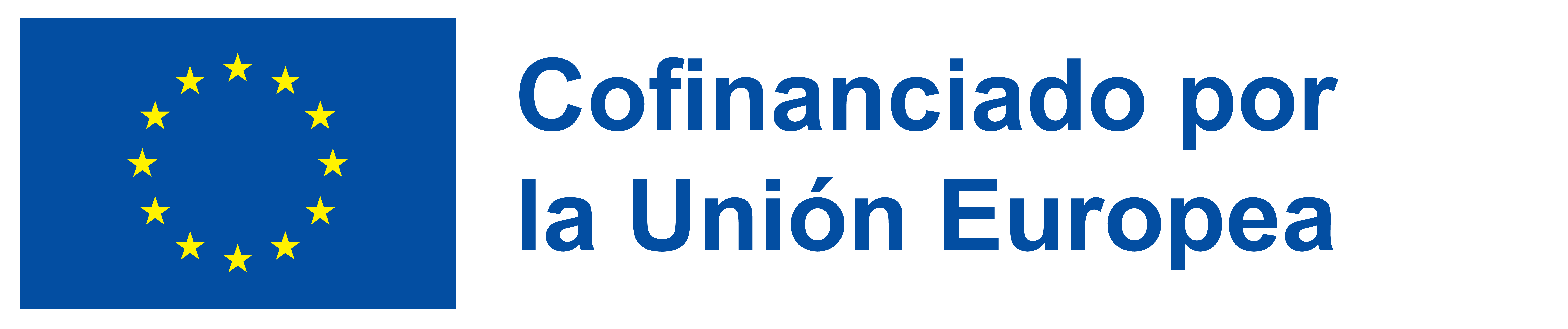 Actividad 02
Explotación de algunas plataformas/recursos de educación online
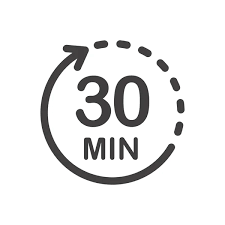 Presentación introductoria, en la que se muestran algunas plataformas al público
Aprender a navegar por las plataformas de enseñanza online: explorar los sitios web de educación online
Actividad 
ESQUEMA
Desarrollado por la Universidad de Aveiro Portugal
Actividad en clase – educación online
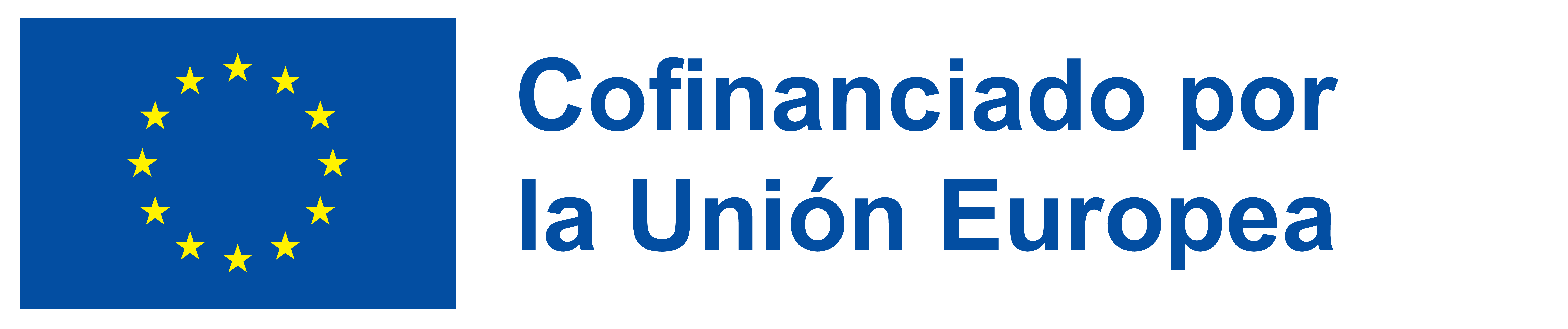 Actividad 02
Explotación de algunas plataformas/recursos de educación online
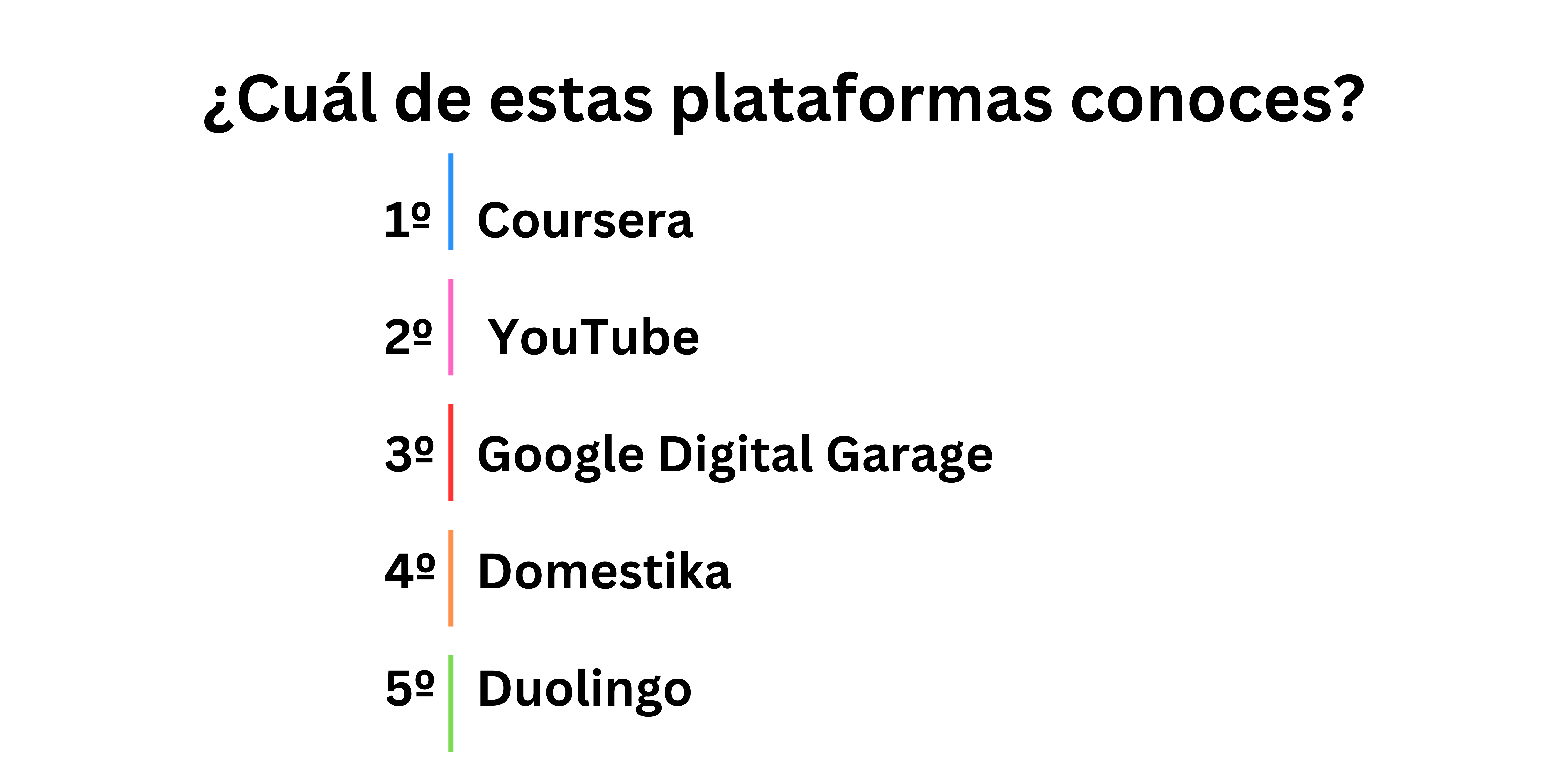 Desarrollado por la Universidad de Aveiro Portugal
Actividad en clase – educación online
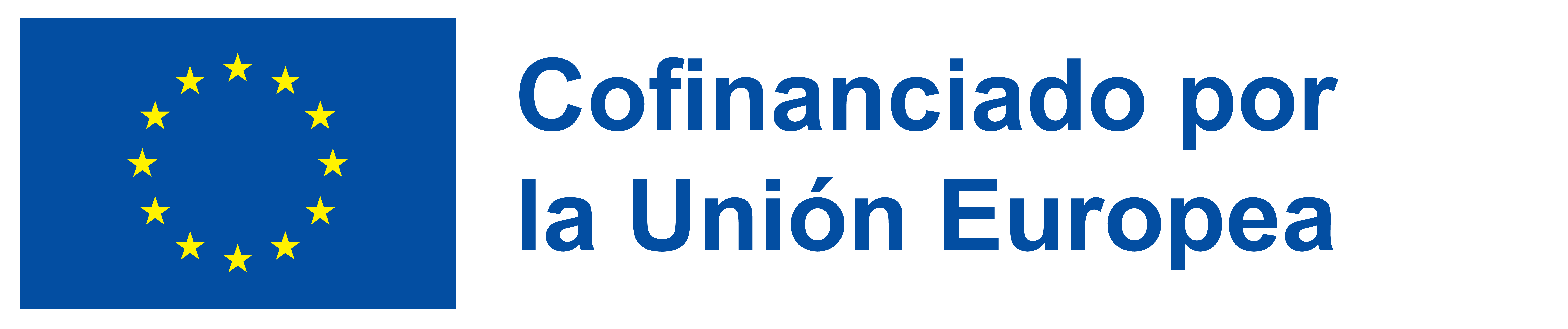 Actividad 02 parte 1
Explotación de algunas plataformas/recursos de educación online
Ejemplos de plataformass
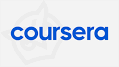 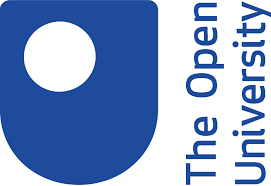 E-LEARNING
27 Best Online Learning Platforms (updated 2023)
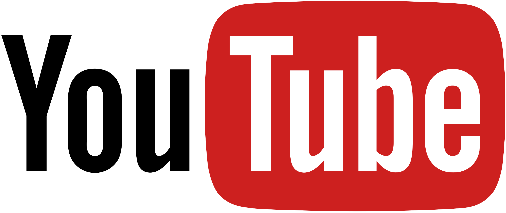 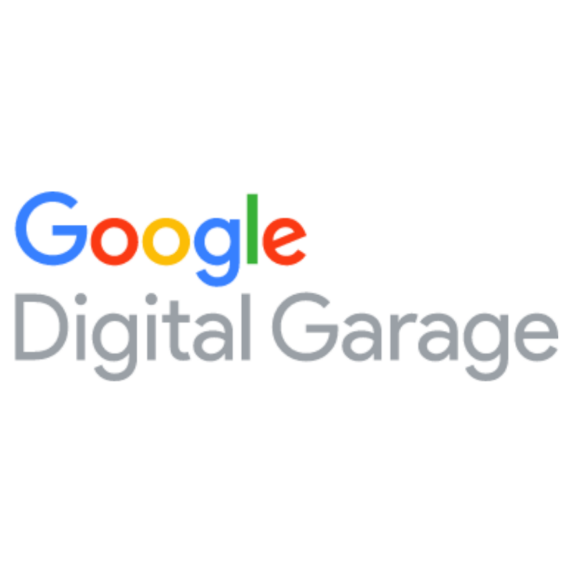 https://learndigital.withgoogle.com/digitalgarage/
www.coursera.org
www.open.ac.uk
www.youtube.com
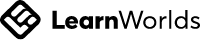 Una de las plataformas sugeridas es Coursera, pero el público podrá utilizar cualquier plataforma que prefiera durante la actividad.
learnworlds.com
Desarrollado por la Universidad de Aveiro Portugal
Actividad en clase – educación online
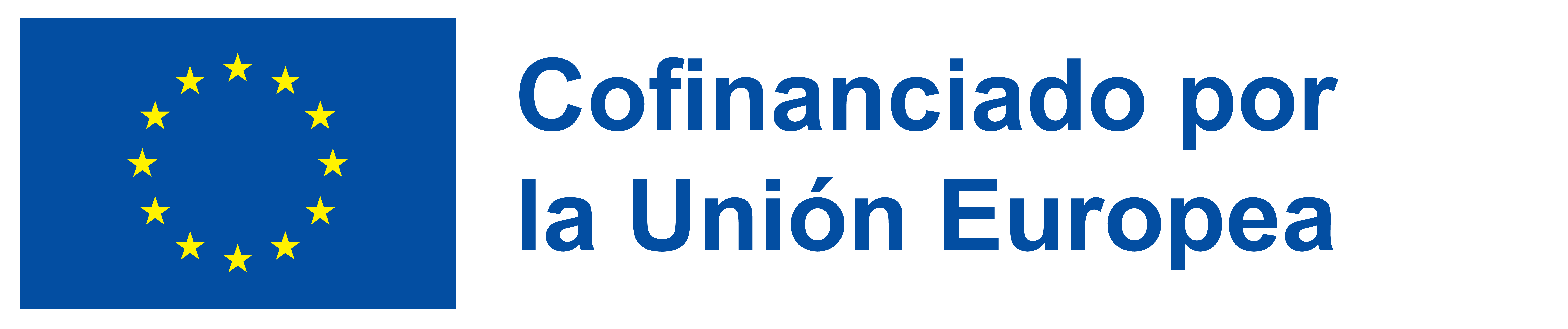 Actividad 02 parte 1
Explotación de algunas plataformas/recursos de educación online
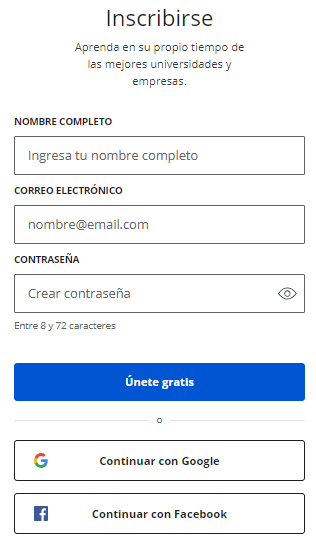 ¡Explora!
Ve a www.coursera.org
Crea una cuenta gratuita
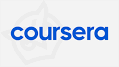 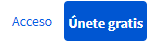 www.coursera.org
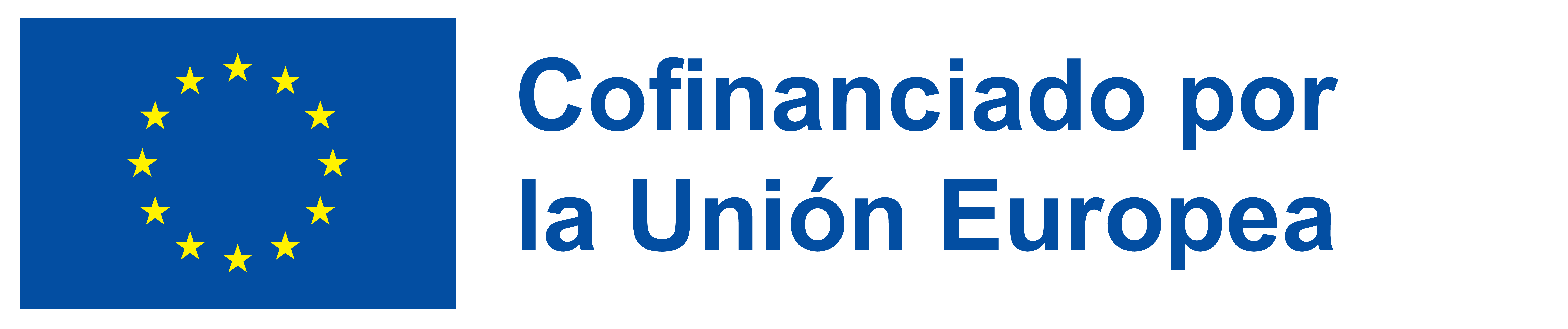 Actividad 02 parte 1
Explotación de algunas plataformas/recursos de educación online
3. Realiza un curso gratis
¡Explora!
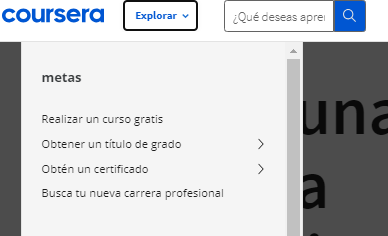 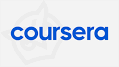 www.coursera.org
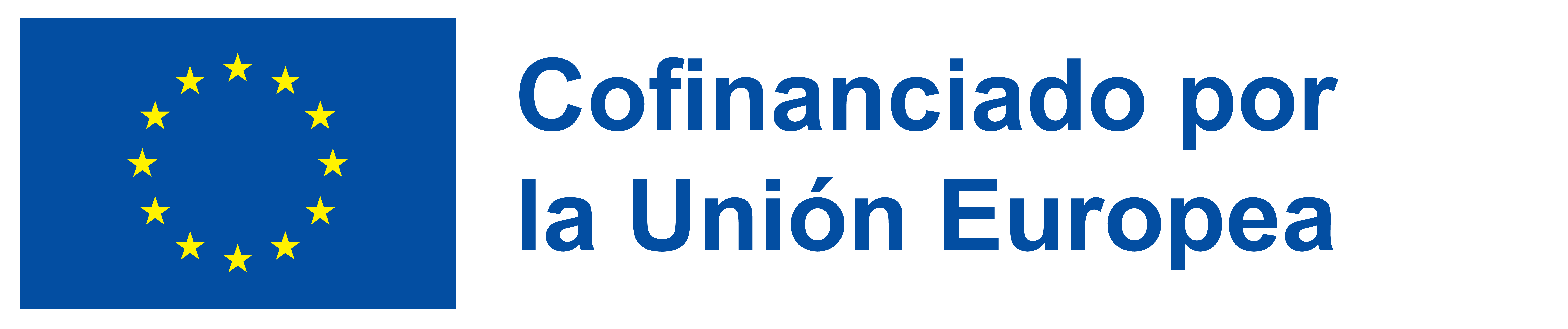 Actividad 02 parte 1
Explotación de algunas plataformas/recursos de educación online
4. Escoge un tema
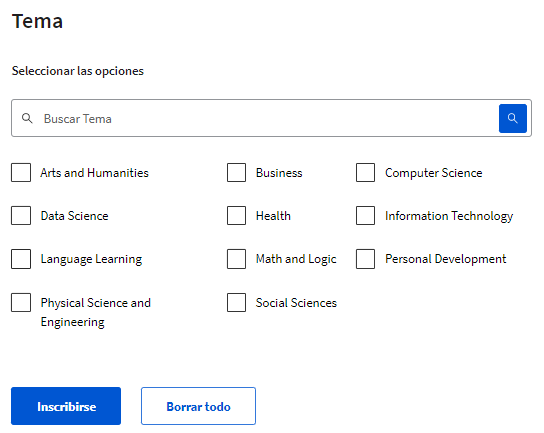 ¡Explora!
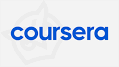 www.coursera.org
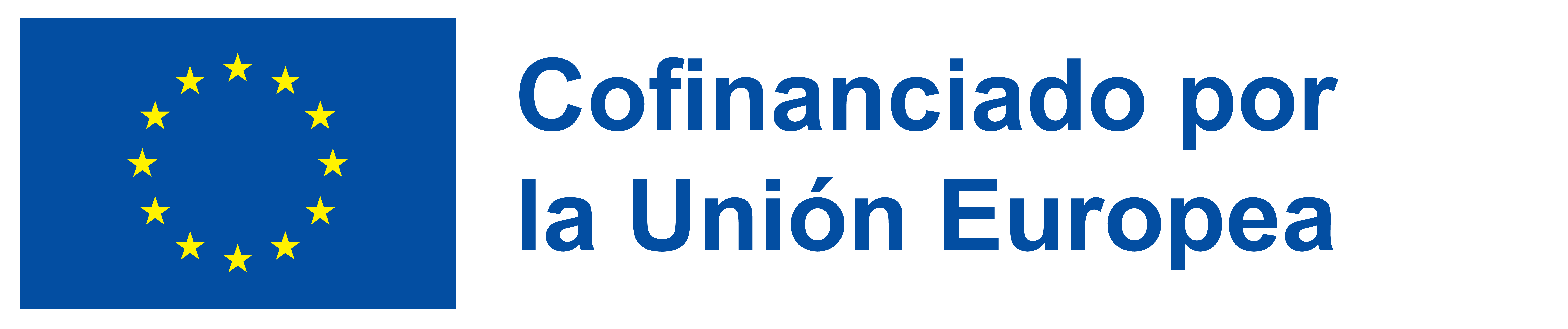 Actividad 02 parte 1
Explotación de algunas plataformas/recursos de educación online
5. Escoge un curso
¡Explora!
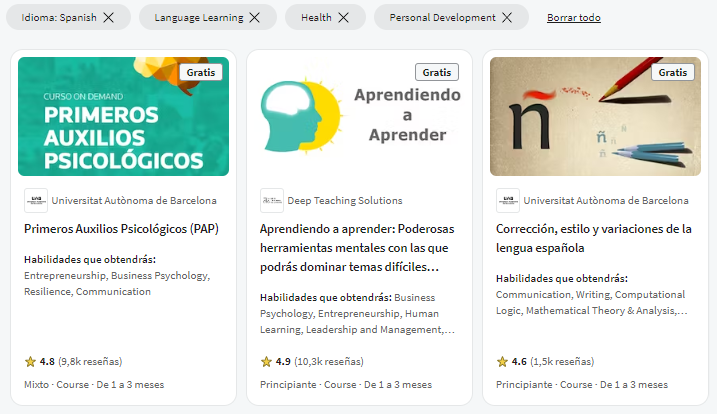 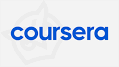 www.coursera.org
Desarrollado por la Universidad de Aveiro Portugal
Actividad en clase – educación online
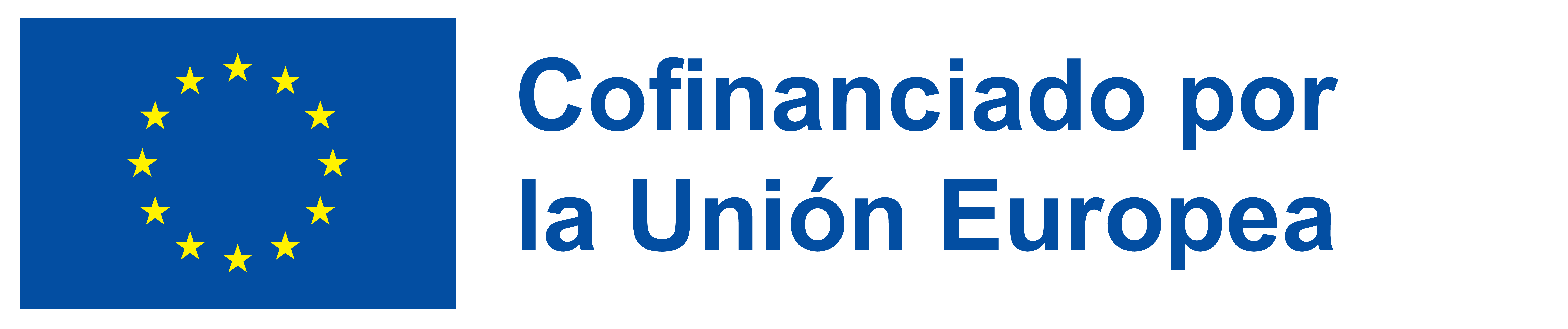 Actividad 02 parte 1
Explotación de algunas plataformas/recursos de educación online
6. ¡Estás listo para inscribirte gratuitamente y empezar a aprender!
¡Explora!
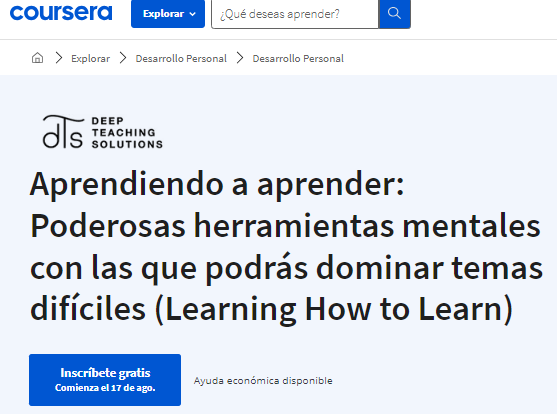 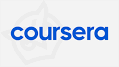 www.coursera.org
Desarrollado por la Universidad de Aveiro Portugal
Actividad en clase – educación online
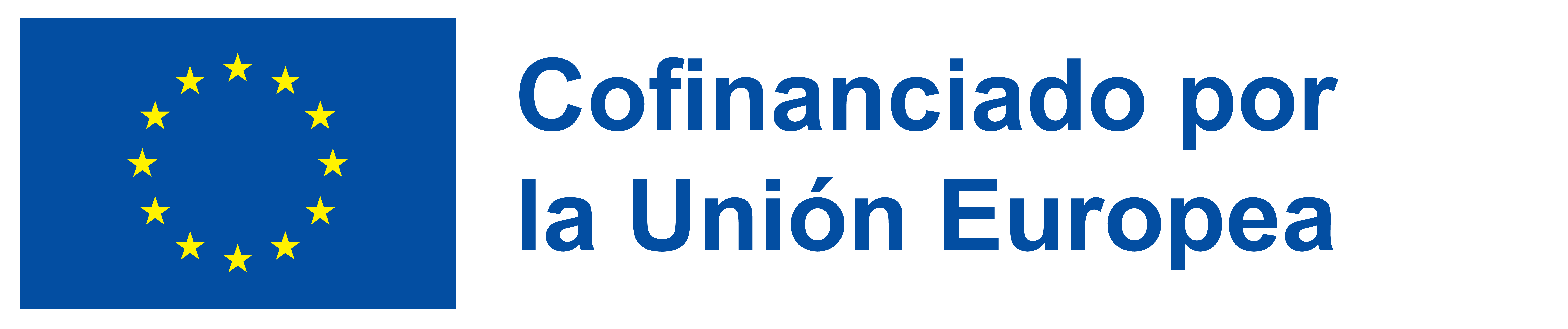 Actividad 02 parte 2
Explotación de algunas plataformas/recursos de educación online
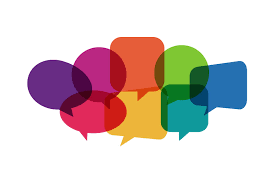 Debate, en el que cada participante podrá hablar de su experiencia.
En el debate se hablaría de cuáles fueron las mayores dificultades que encontraron a la hora de buscar un curso online o cuáles les parecieron los puntos más positivos de las plataformas.
¡Usa pizarras online para compartir ideas!
Desarrollado por la Universidad de Aveiro Portugal
Actividad en clase – educación online
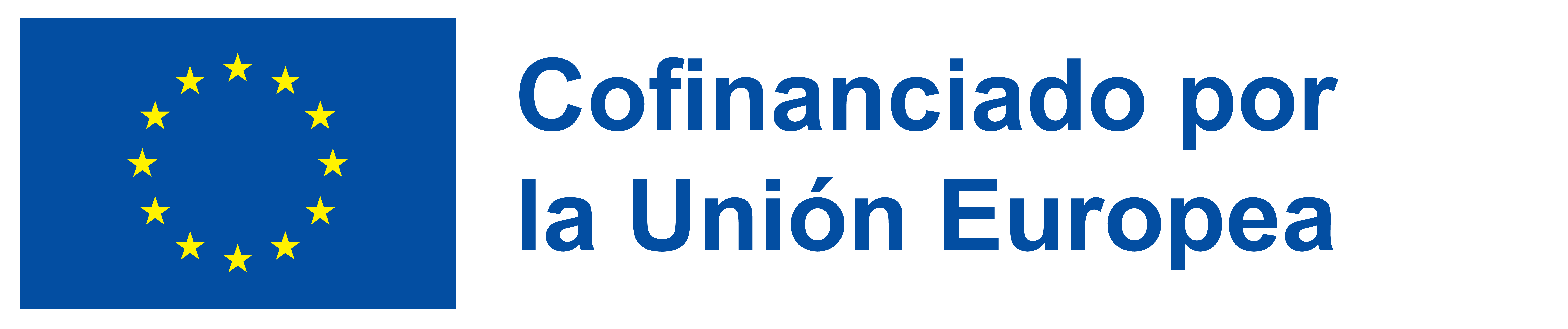 Actividad 02 parte 3
Explotación de algunas plataformas/recursos de educación online
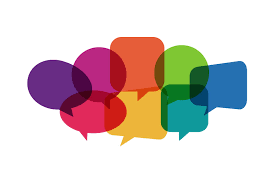 Nombra 3 cursos en línea en los que te gustaría participar en el futuro.
¡Usa pizarras online para compartir ideas!
Desarrollado por la Universidad de Aveiro Portugal
Actividad en clase – educación online
Project No: 2021-1-DE02-KA220-VET-000030542
¡Gracias!
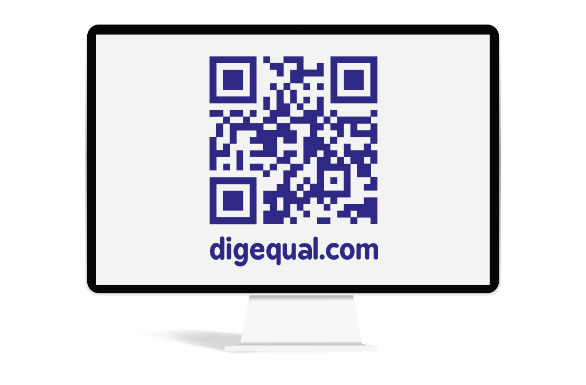 ¡Síguenos en Facebook!
https://www.facebook.com/digequalproject
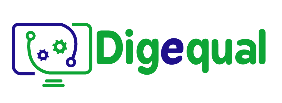 Financiado por la Unión Europea. No obstante, los puntos de vista y opiniones expresados son exclusivamente los del autor o autores y no reflejan necesariamente los de la Unión Europea ni los de la Agencia Ejecutiva en el Ámbito Educativo y Cultural Europeo (EACEA). Ni la Unión Europea ni la EACEA pueden ser consideradas responsables de las mismas.
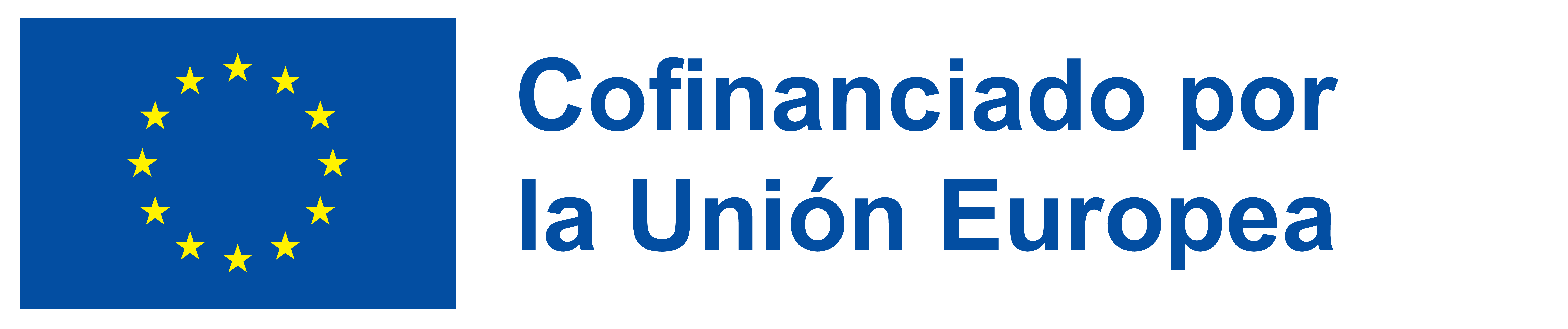 Proyecto No: 2021-1-IT02-KA220-ADU-000035139
Actividades de educación online
Actividad 3
Financiado por la Unión Europea. No obstante, los puntos de vista y opiniones expresados son exclusivamente los del autor o autores y no reflejan necesariamente los de la Unión Europea ni los de la Agencia Ejecutiva en el Ámbito Educativo y Cultural Europeo (EACEA). Ni la Unión Europea ni la EACEA pueden ser consideradas responsables de las mismas.
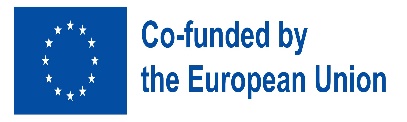 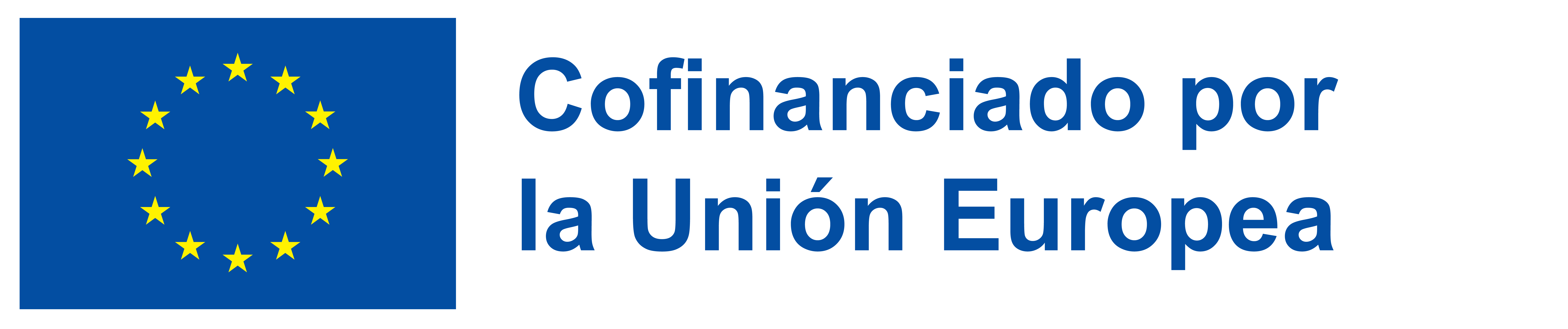 Desarrollado por la Universidad de Aveiro   |     Enero, 2023
Proyecto No: 2021-1-IT02-KA220-ADU-000035139
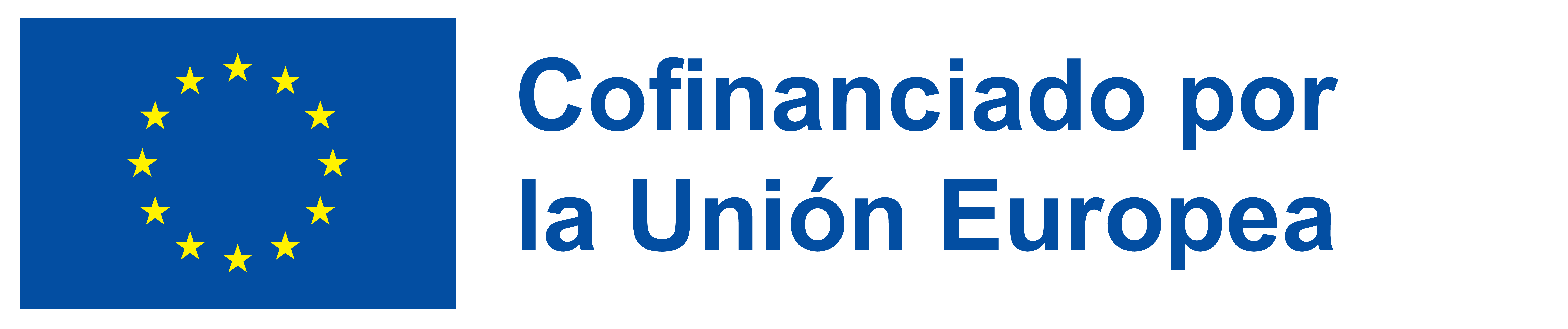 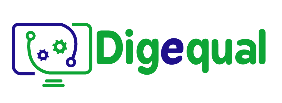 2021-1-IT02-KA220-ADU-000035139
ACTIVIDAD 03Participación directa en un curso en línea
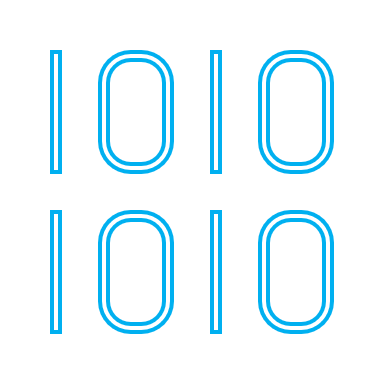 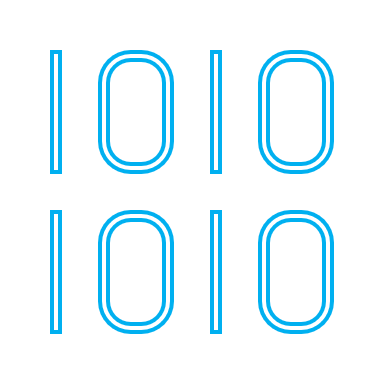 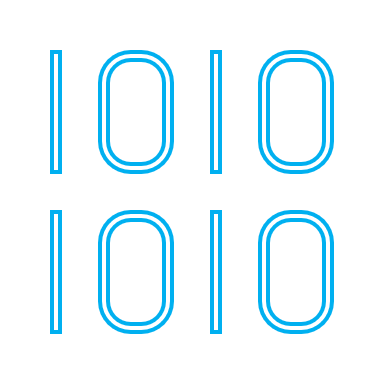 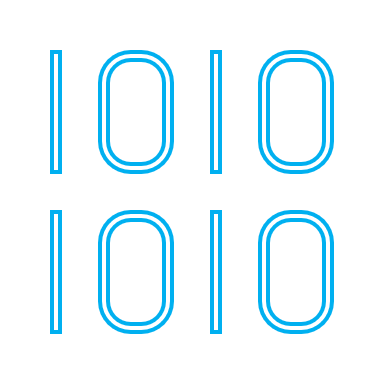 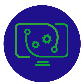 1
Desarrollado por la Universidad de Aveiro Portugal
Actividad en clase – educación online
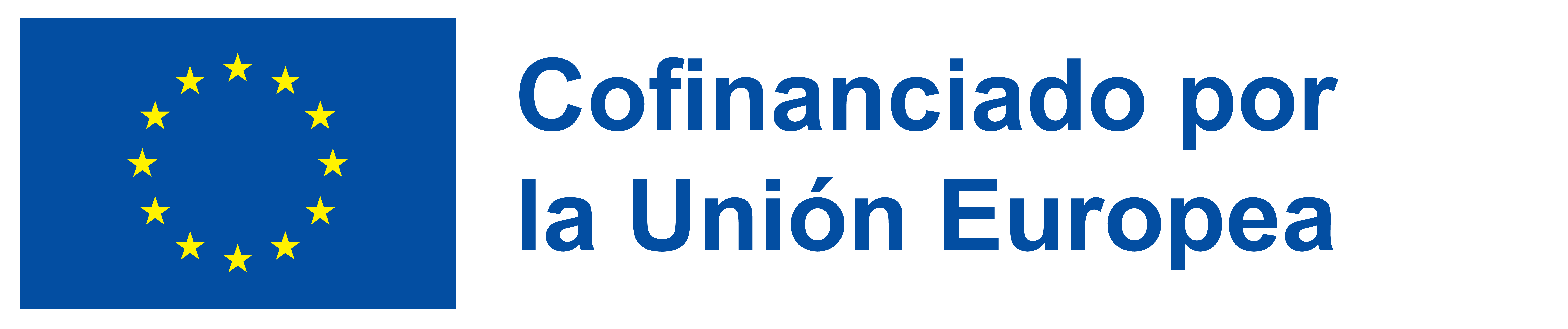 Actividad 03
Participación directa en un curso en línea
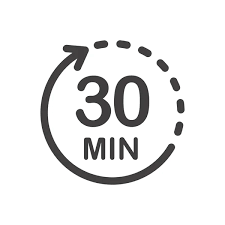 Actividad 
ESQUEMA
Aprender a utilizar y aprovechar todo el material didáctico que ponen a tu disposición los cursos en línea 
Adquirir las competencias que le confiere la información facilitada
Desarrollado por la Universidad de Aveiro Portugal
Actividad en clase – educación online
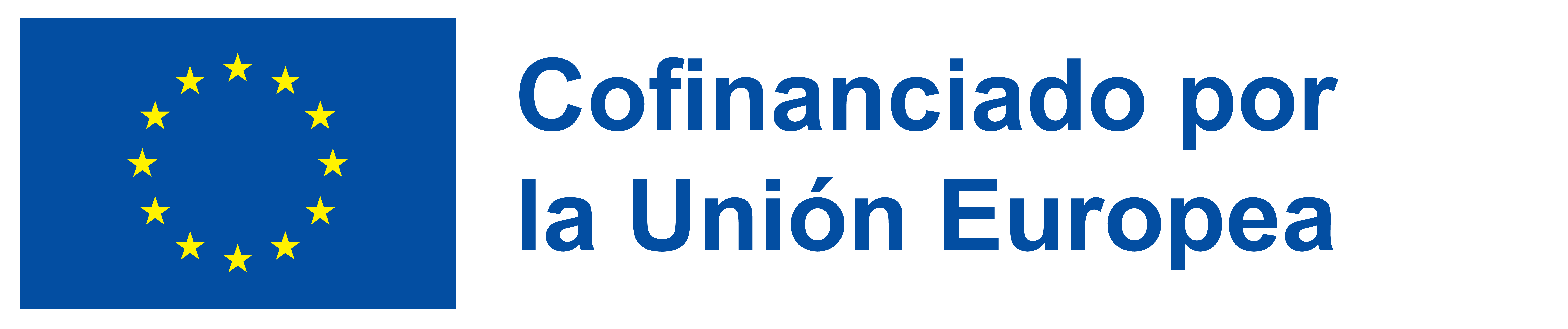 Actividad 03 parte 1
Participación directa en un curso en línea
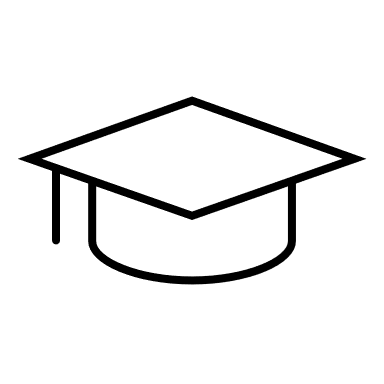 Elige una plataforma online donde haya cursos online disponibles. Debes buscar 3 cursos:
un curso para aprender a tocar un instrumento musical 
un curso para aprender un nuevo idioma
un curso para aprender a cuidar plantas aromáticas
Desarrollado por la Universidad de Aveiro Portugal
Actividad en clase – educación online
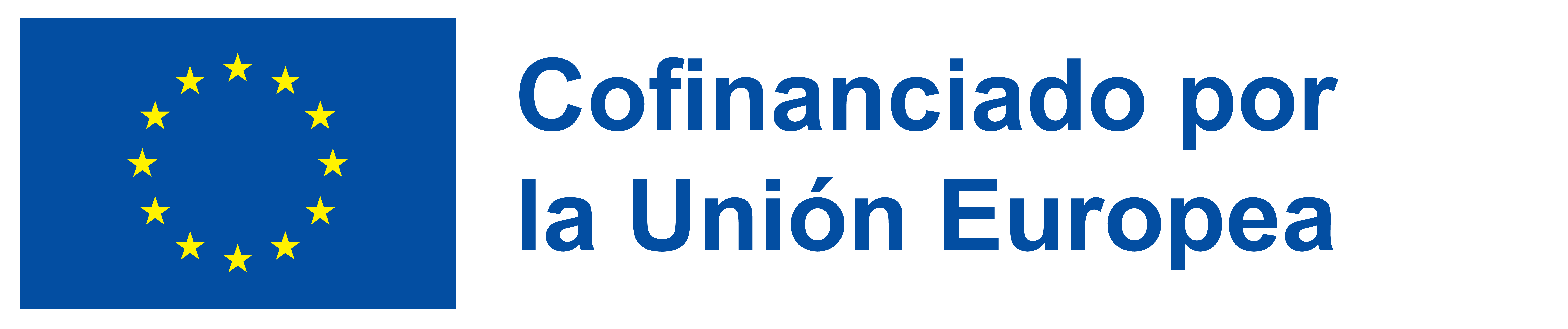 Actividad 03
Participación directa en un curso en línea
Haz una lista de los beneficios y ventajas de cada uno de los cursos que has encontrado previamente
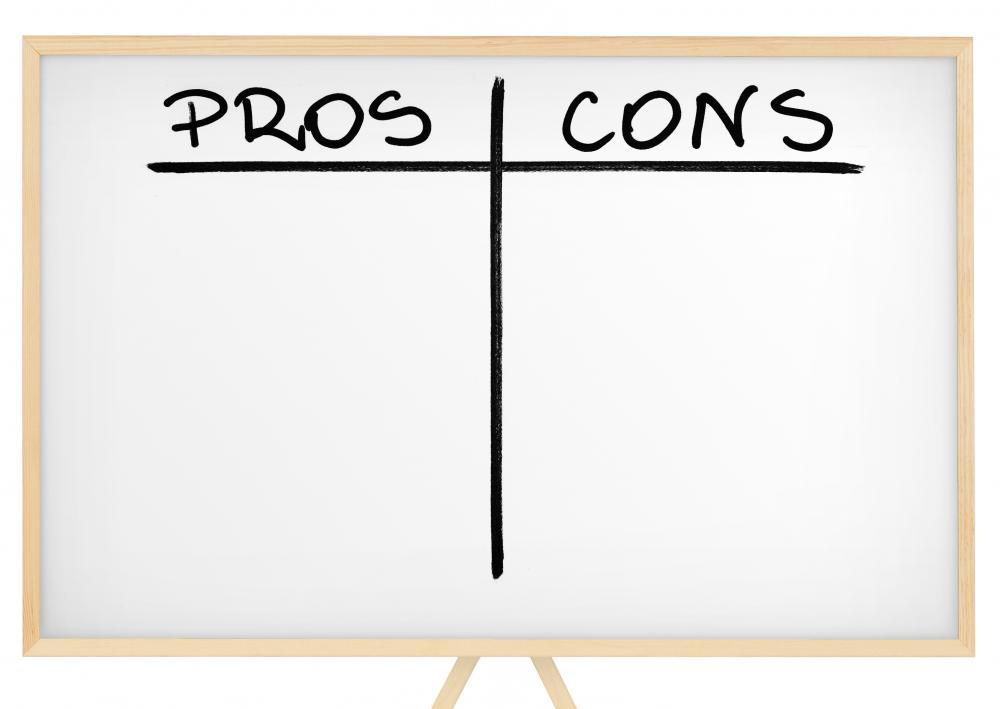 Desarrollado por la Universidad de Aveiro Portugal
Actividad en clase – educación online
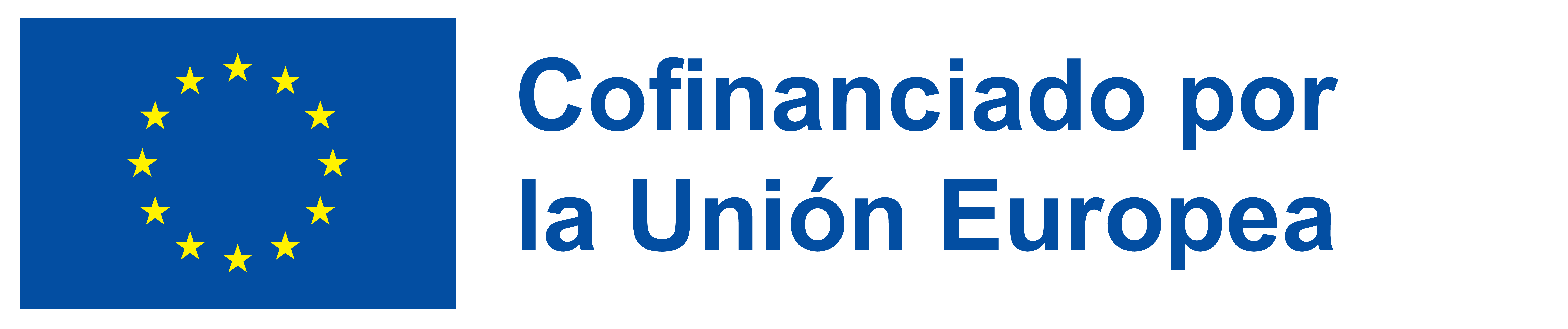 Actividad 03 parte 2
Participación directa en un curso en línea
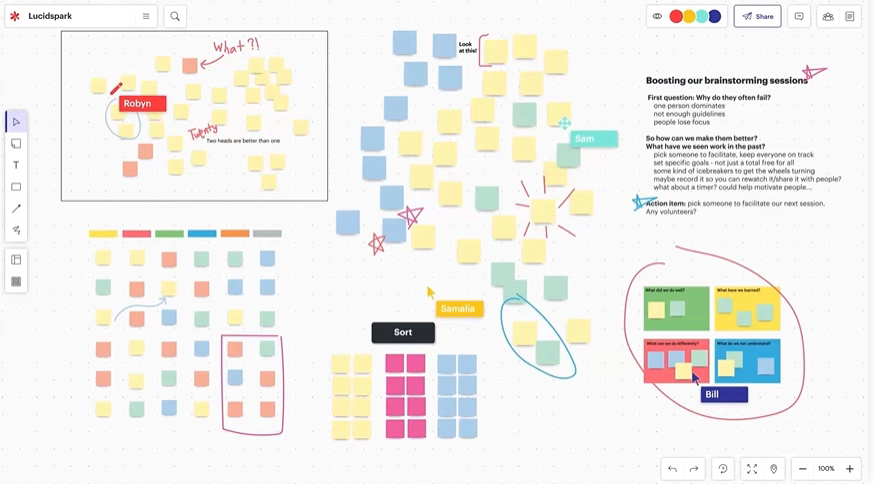 ¡Usa pizarras online para compartir ideas!
https://lucidspark.com/
Desarrollado por la Universidad de Aveiro Portugal
Actividad en clase – educación online
Project No: 2021-1-DE02-KA220-VET-000030542
¡Gracias!
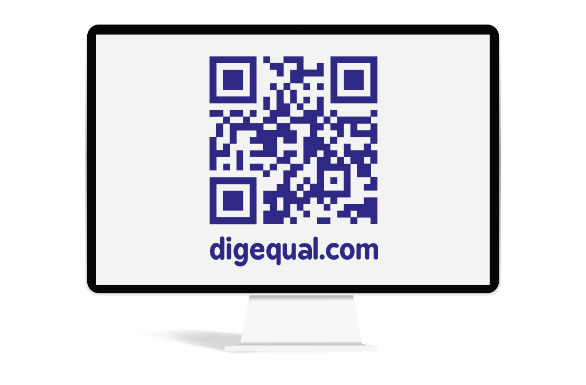 ¡Síguenos en Facebook!
https://www.facebook.com/digequalproject
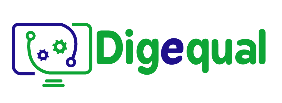 Financiado por la Unión Europea. No obstante, los puntos de vista y opiniones expresados son exclusivamente los del autor o autores y no reflejan necesariamente los de la Unión Europea ni los de la Agencia Ejecutiva en el Ámbito Educativo y Cultural Europeo (EACEA). Ni la Unión Europea ni la EACEA pueden ser consideradas responsables de las mismas.
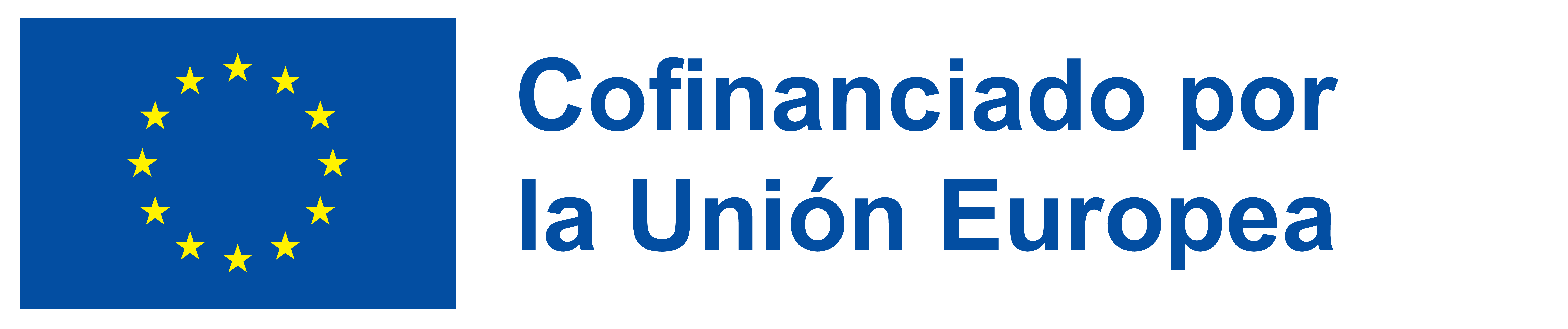 Proyecto No: 2021-1-IT02-KA220-ADU-000035139